change MC geometry
diao hongbin
State key laboratory of particle detection and electronics
USTC
MIP spectrum
run1-57,139-166,312-357
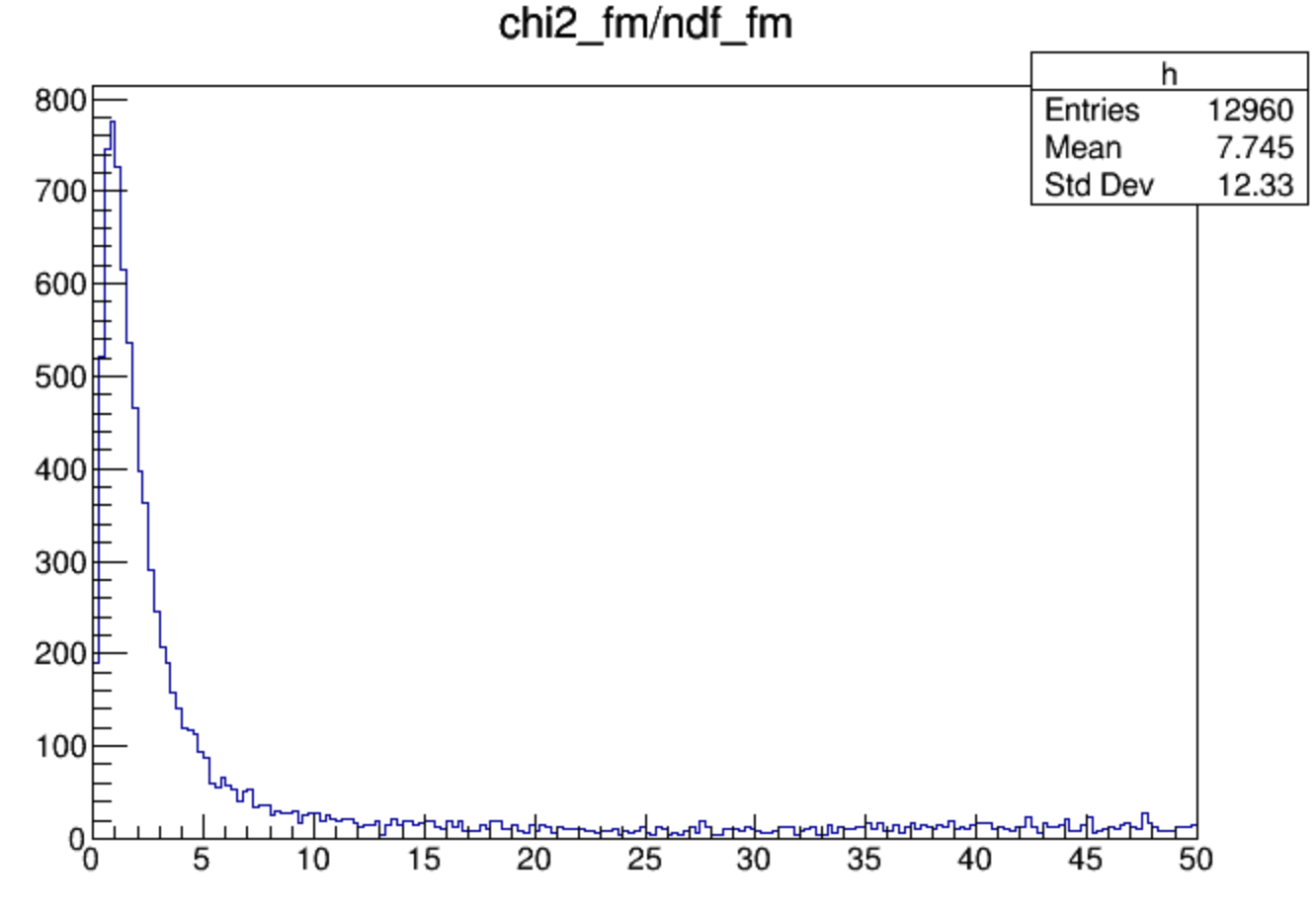 good
bad
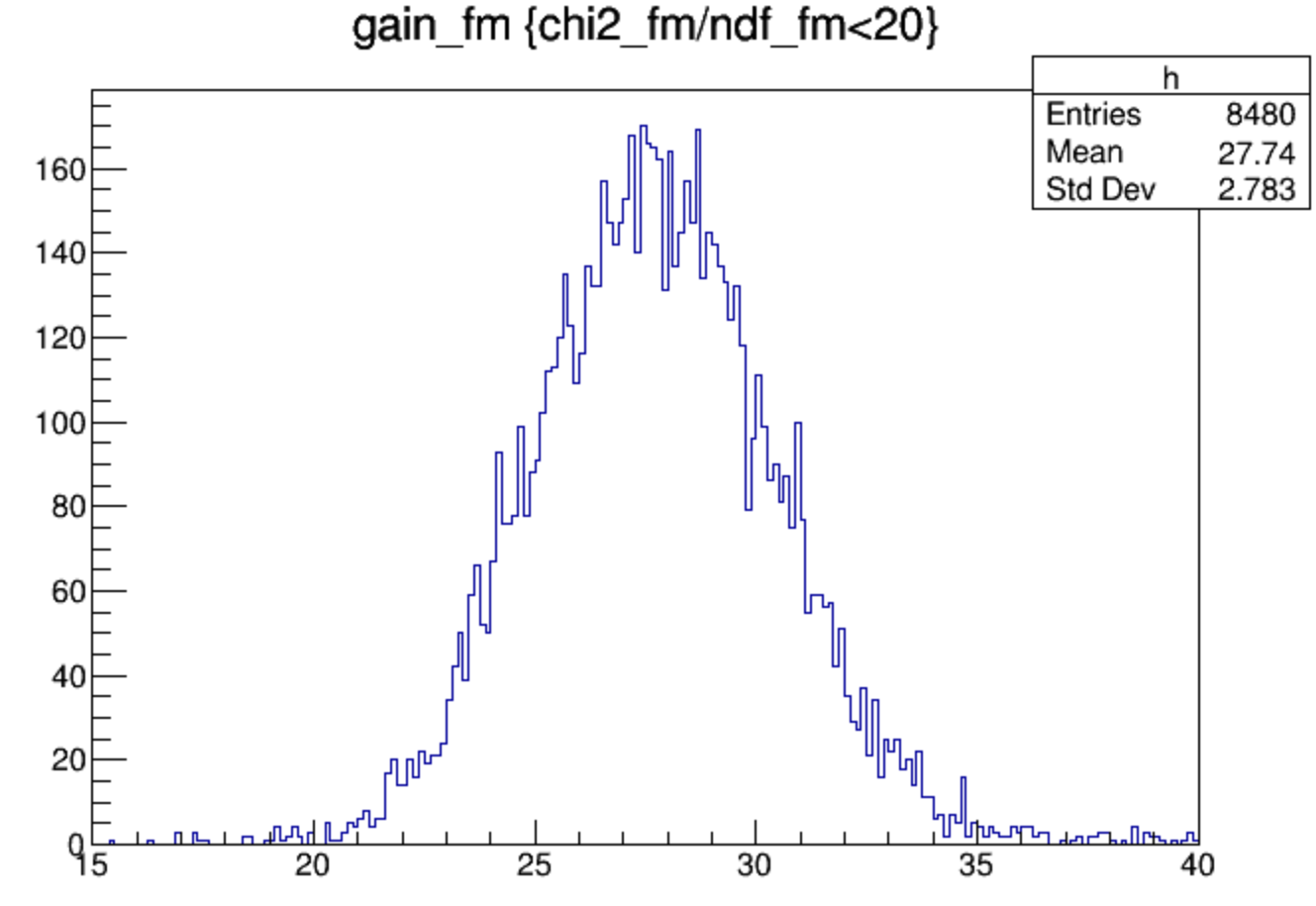 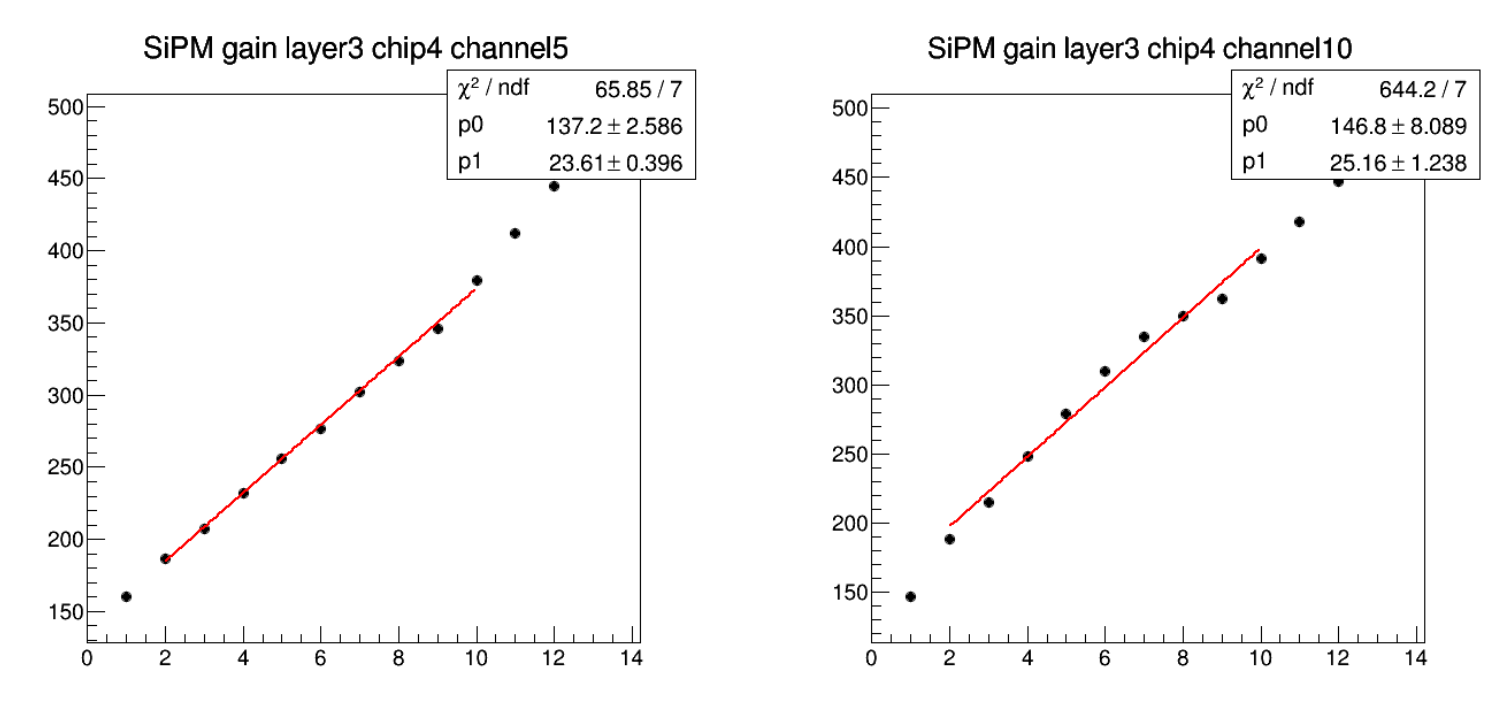 2.5/0.0: 2.5 stands for thickness of PCB, 0.0 stands for thickness of Cu
hitno
10GeV e-
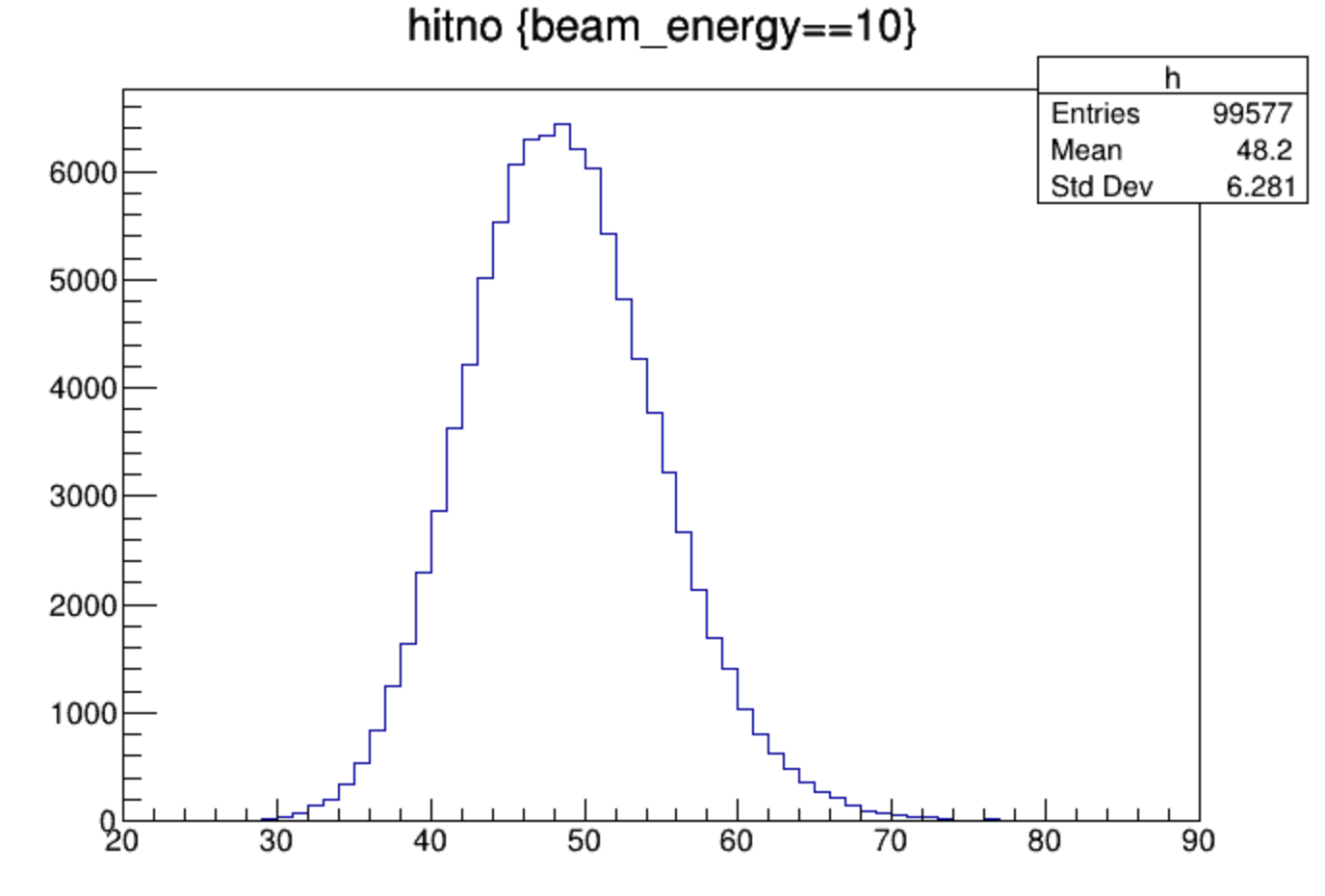 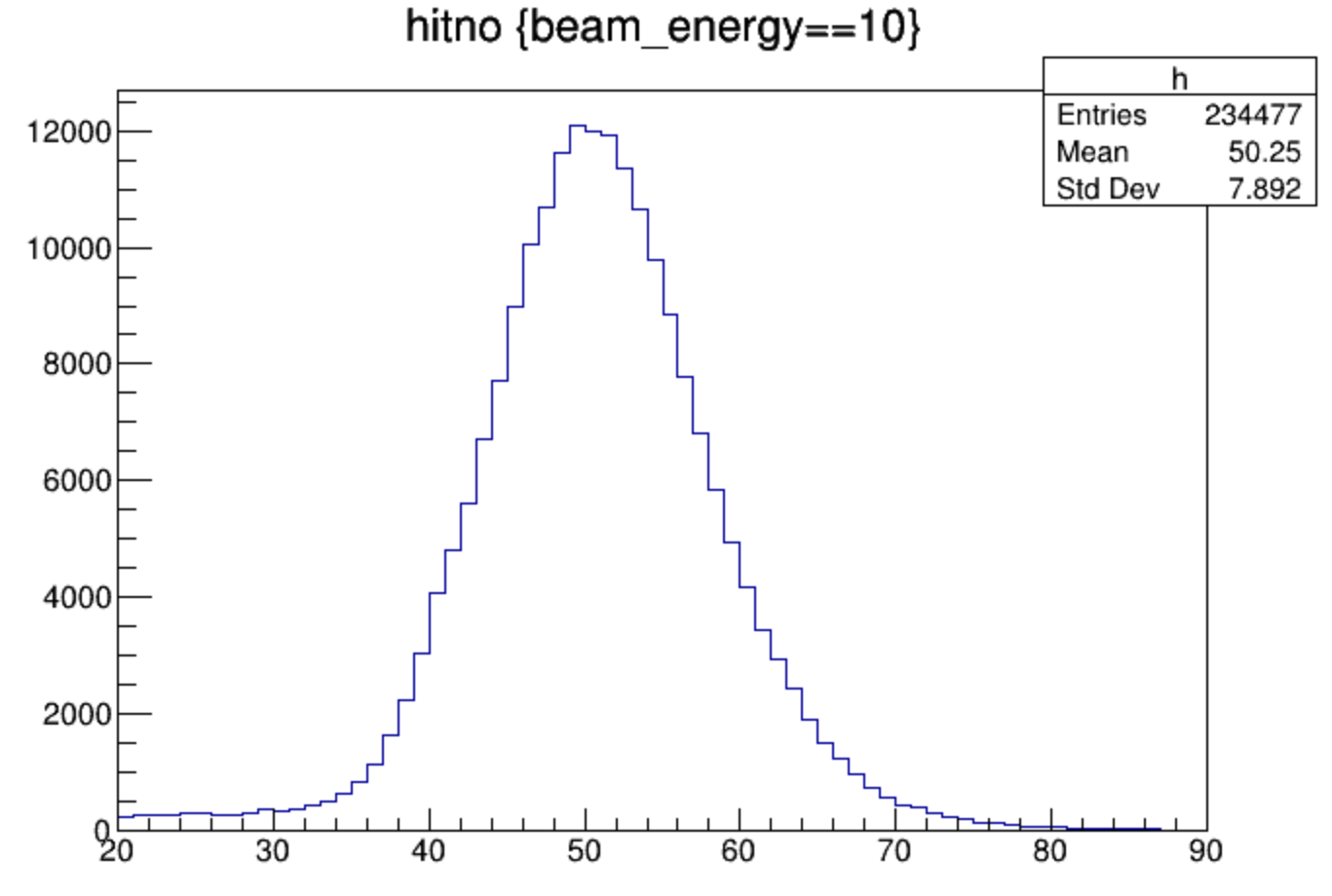 data
2.5/0.0
2.5/0.5
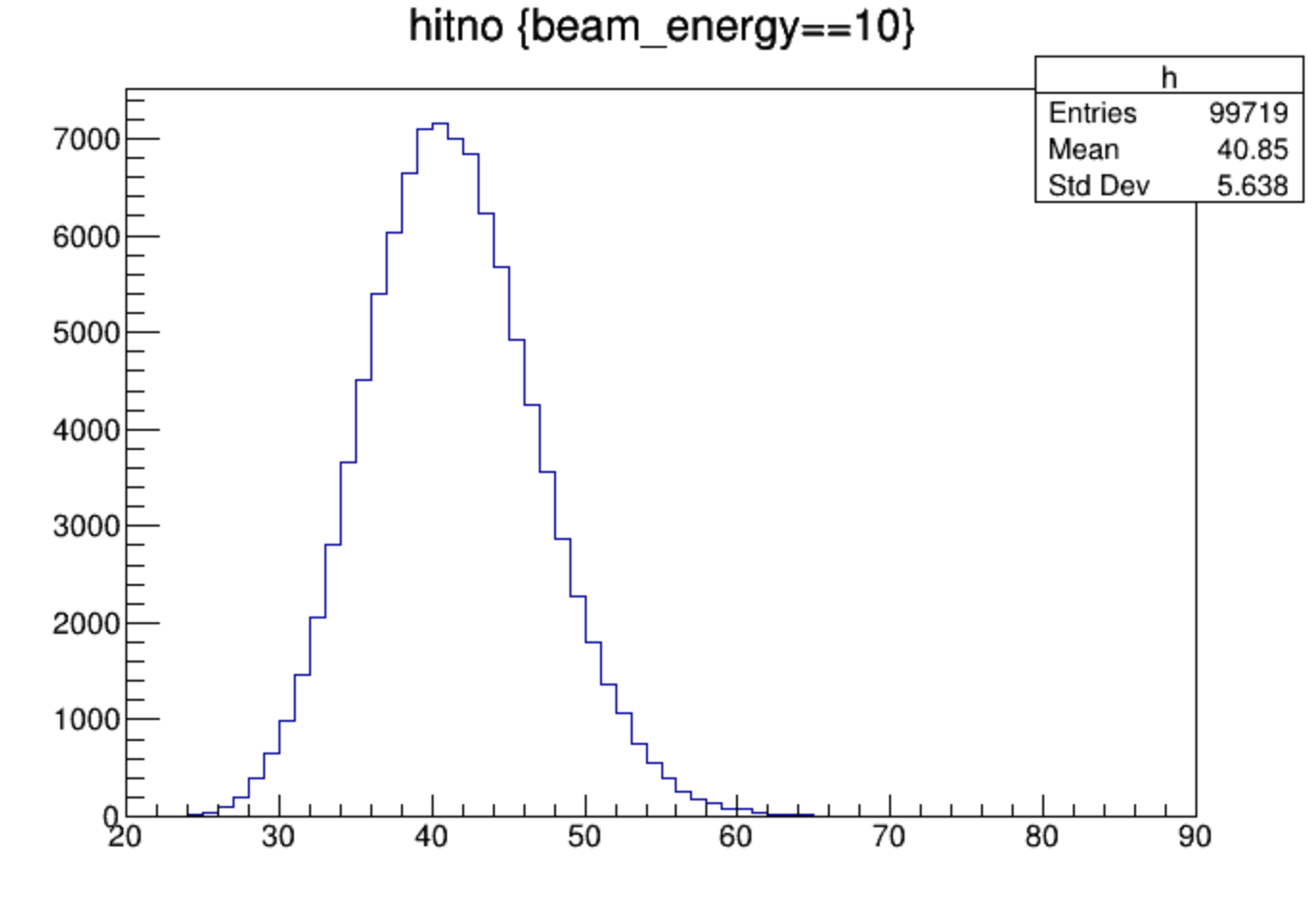 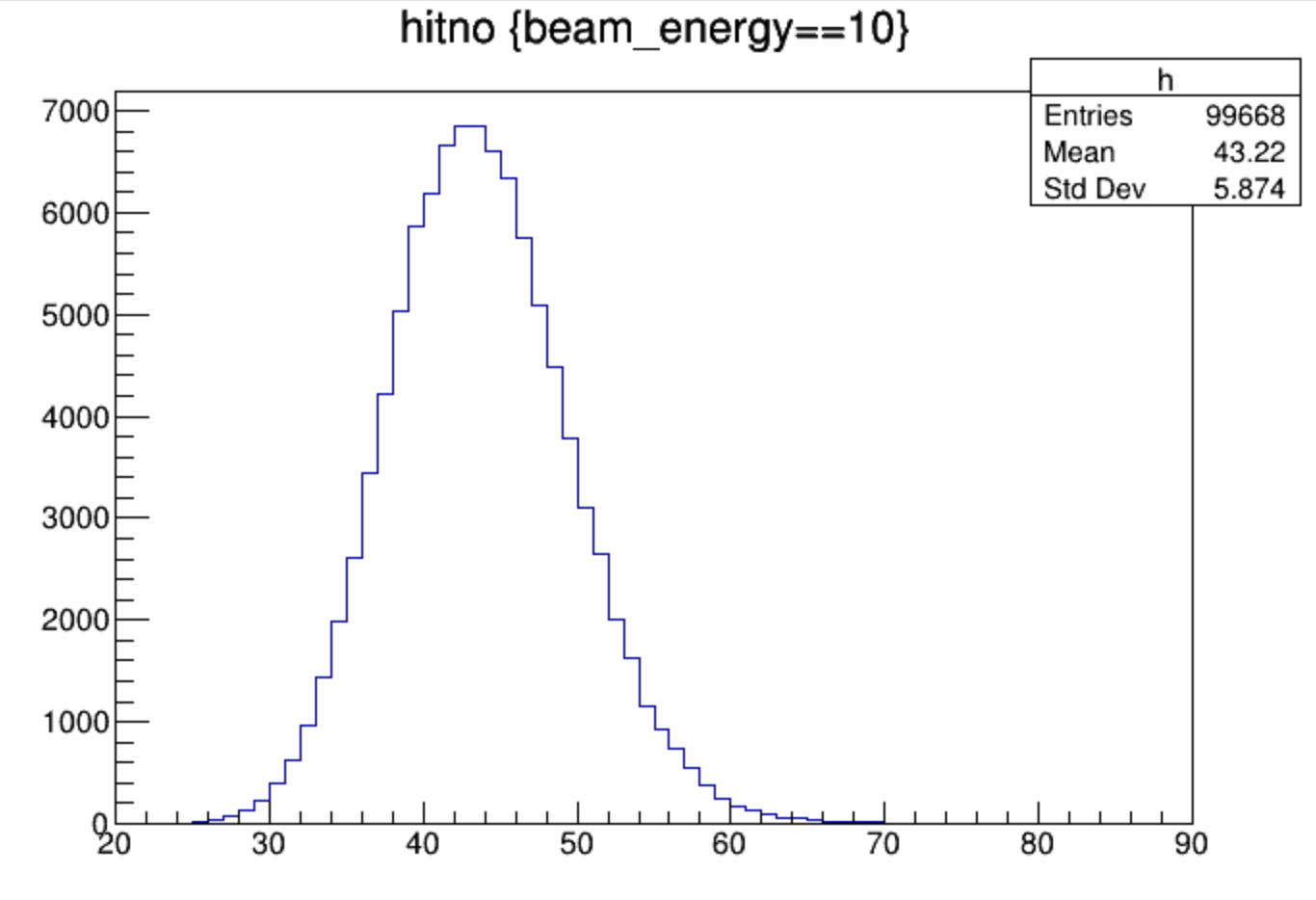 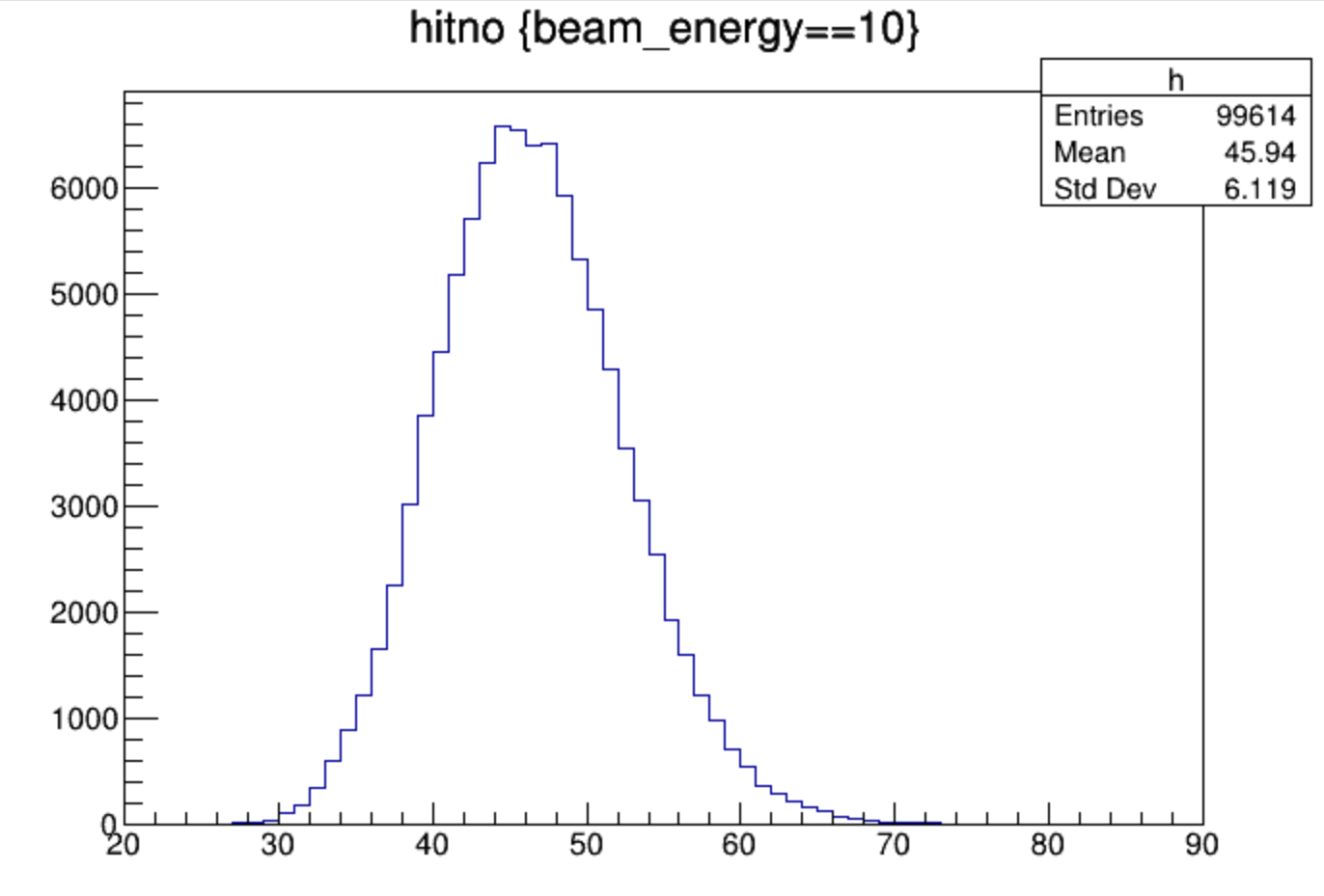 3.5/2.0
3.5/1.0
3.5/3.0
hitno
40GeV e-
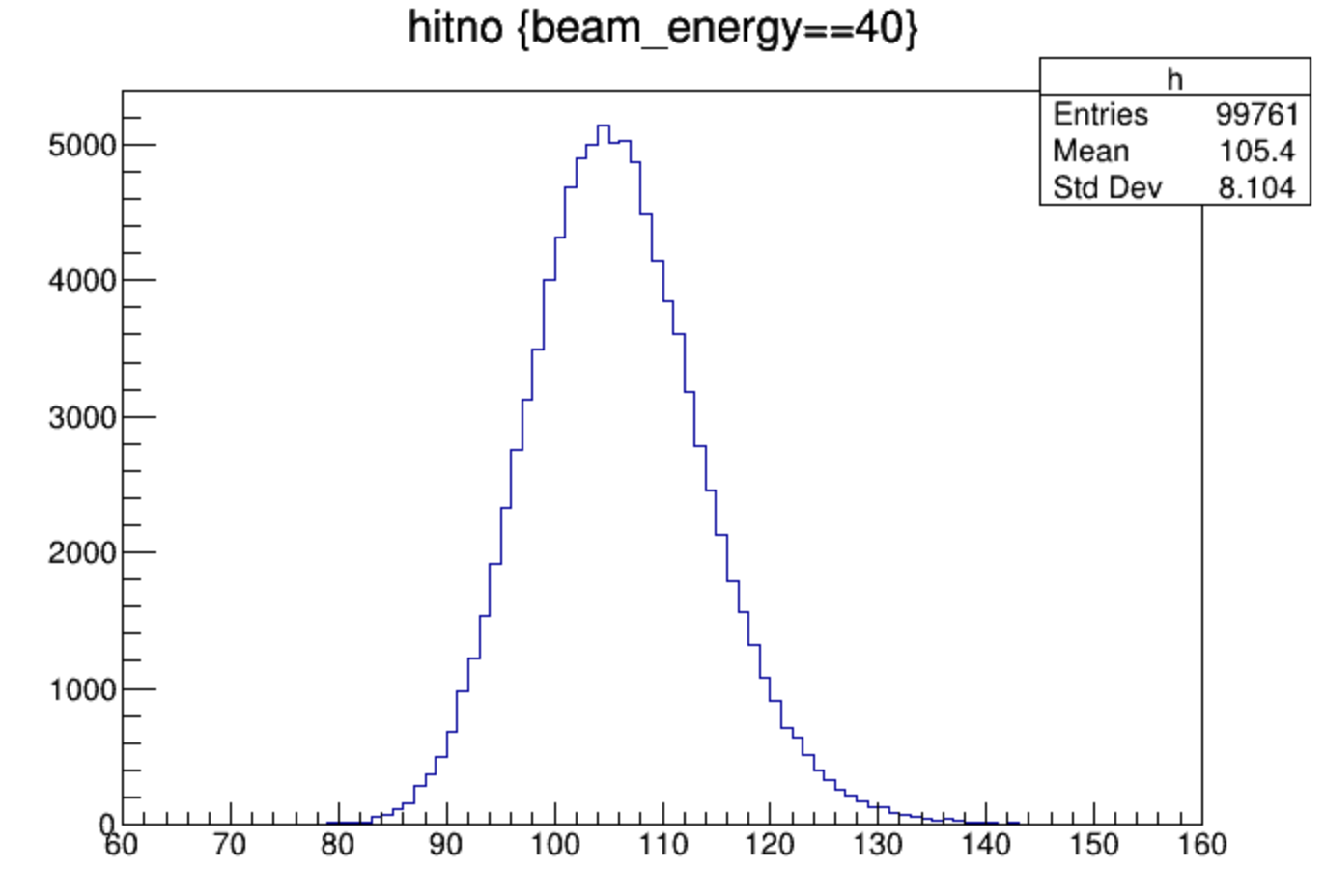 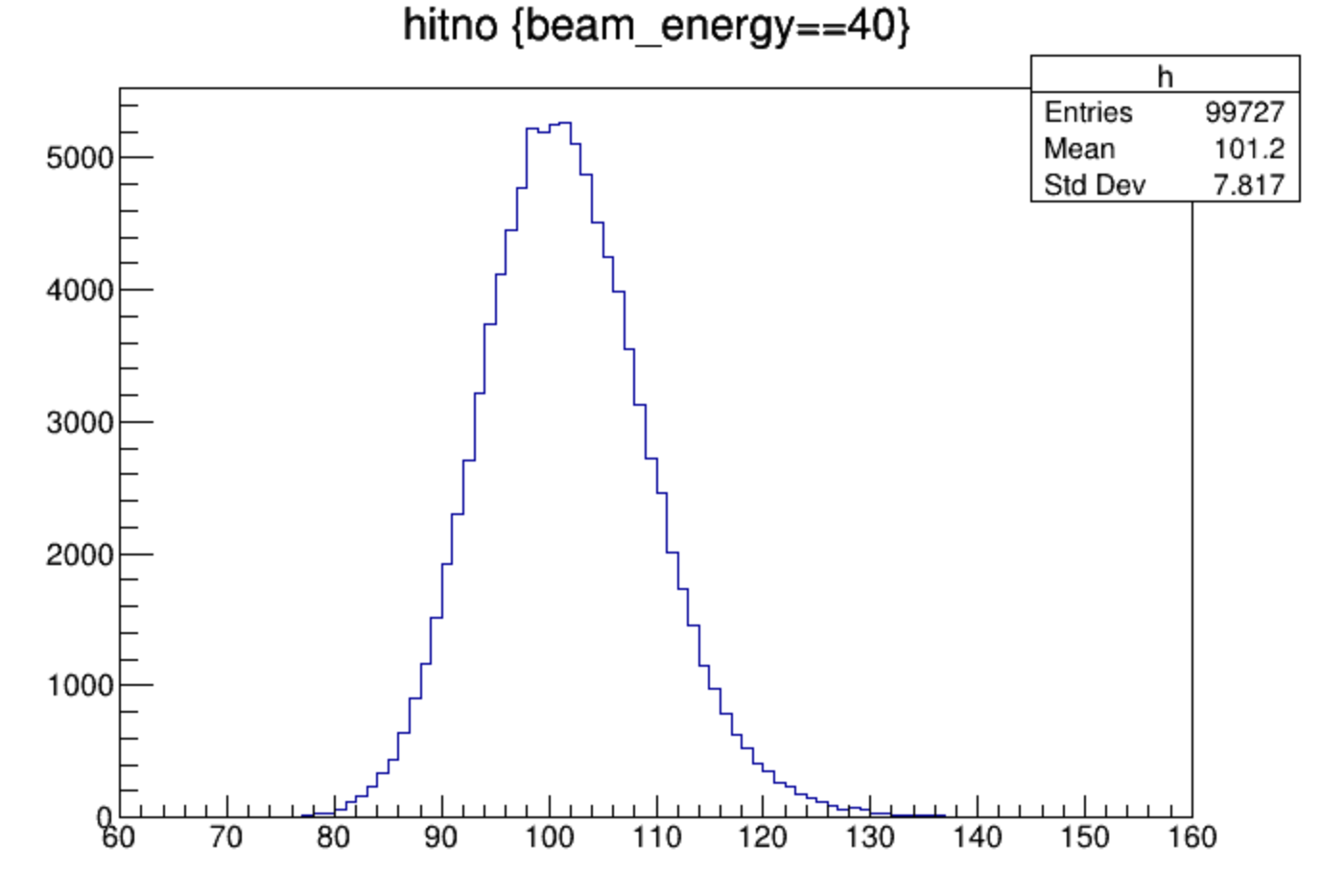 data
2.5/0.0
2.5/0.5
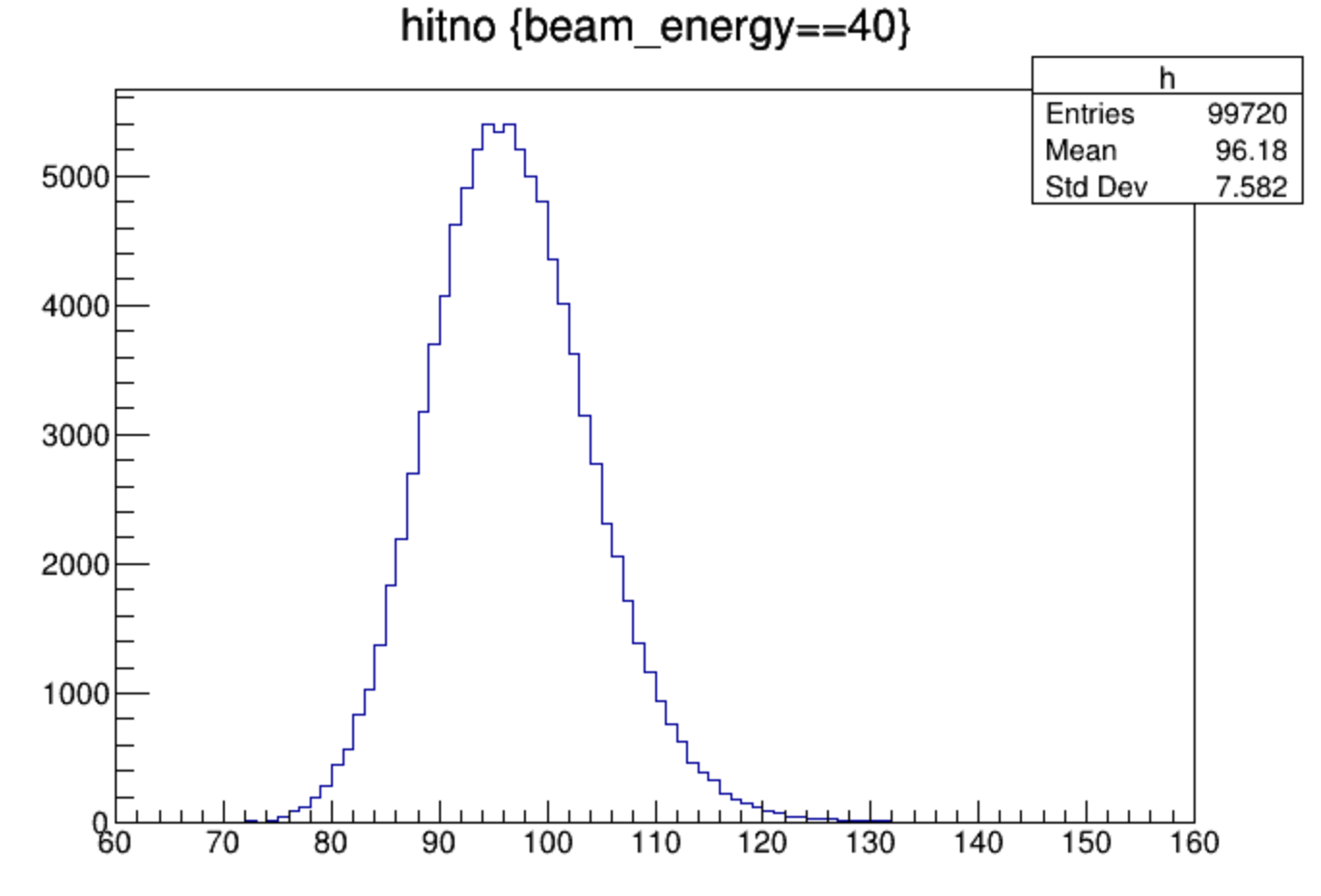 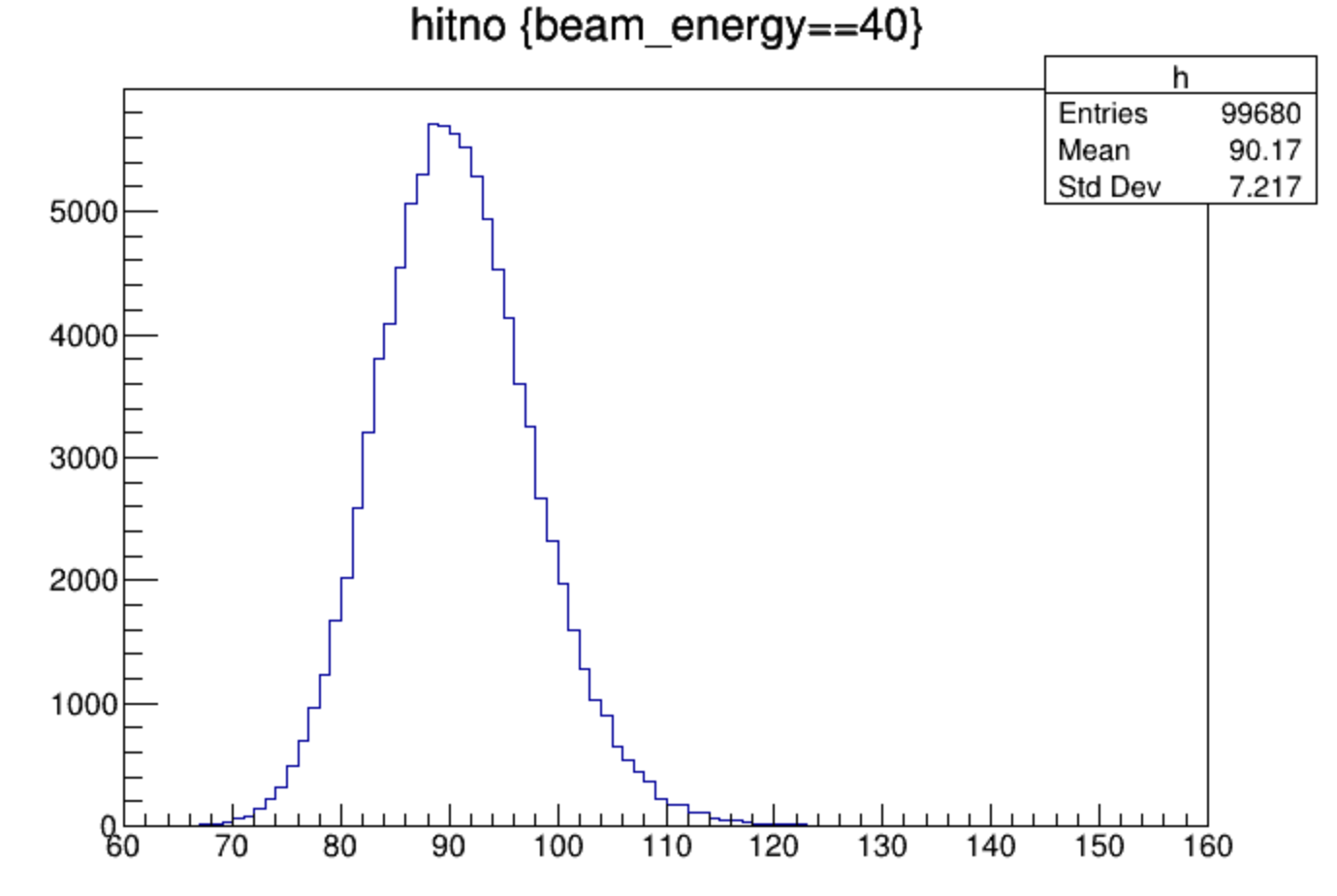 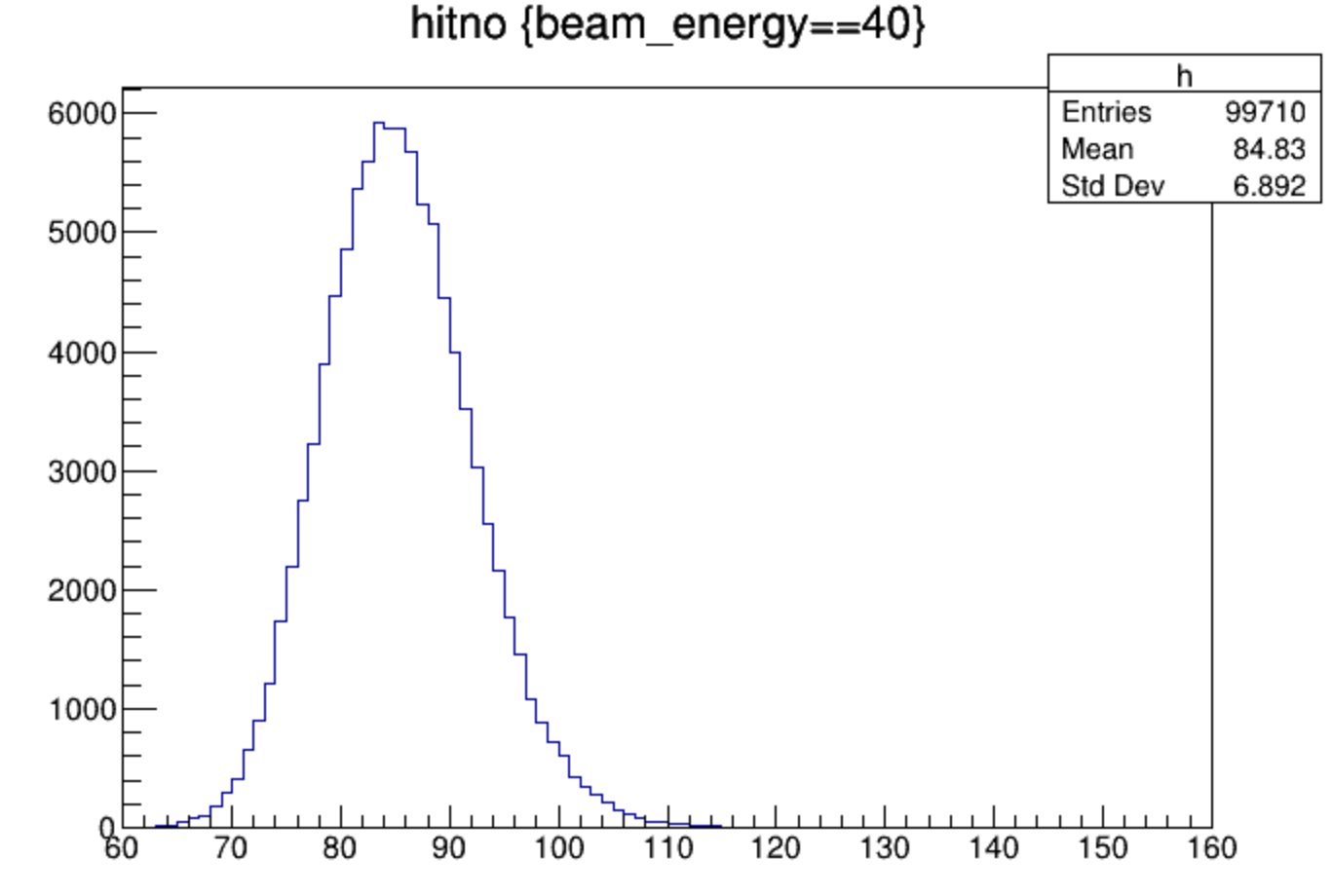 3.5/2.0
3.5/1.0
3.5/3.0
layer hitno profile
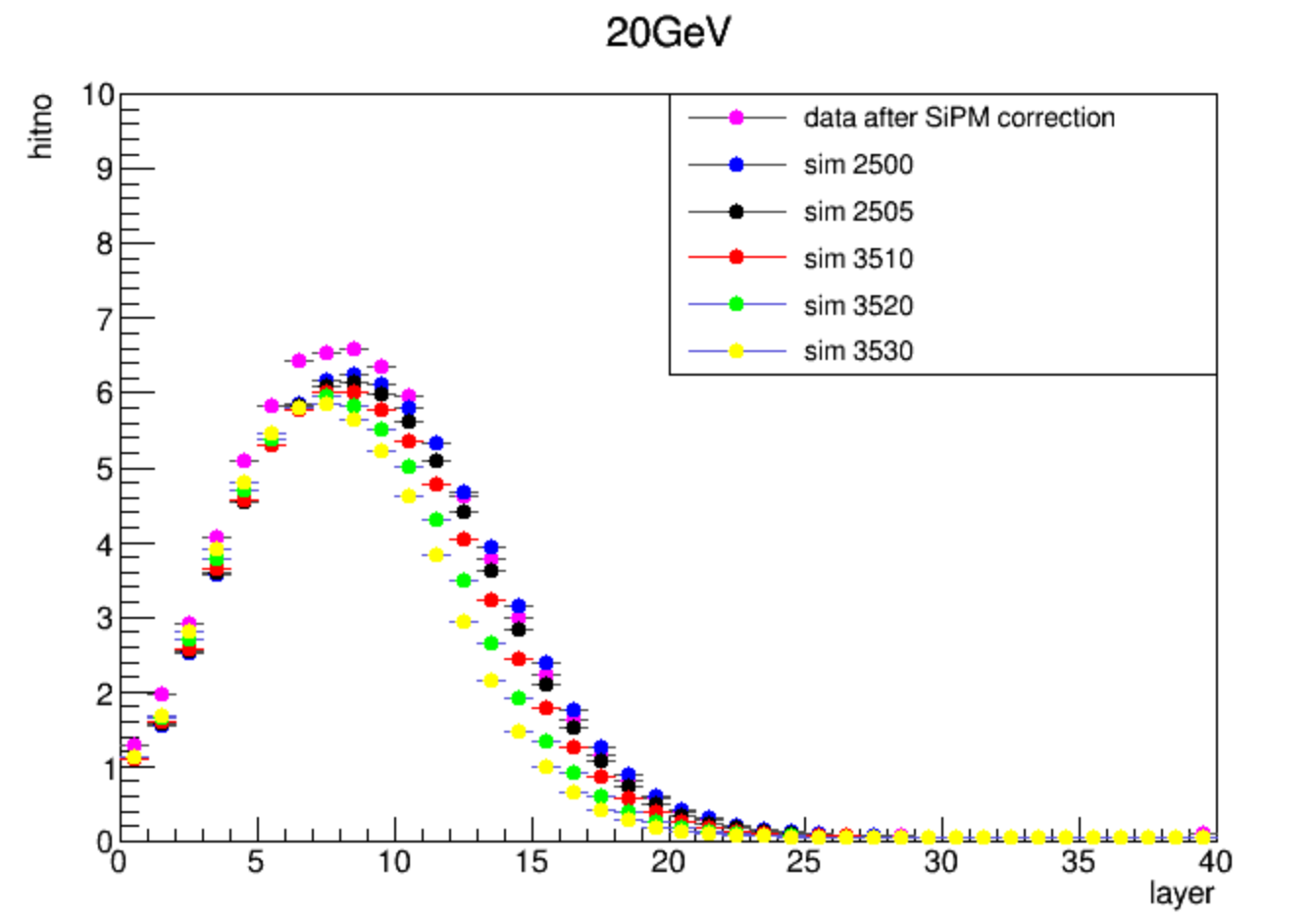 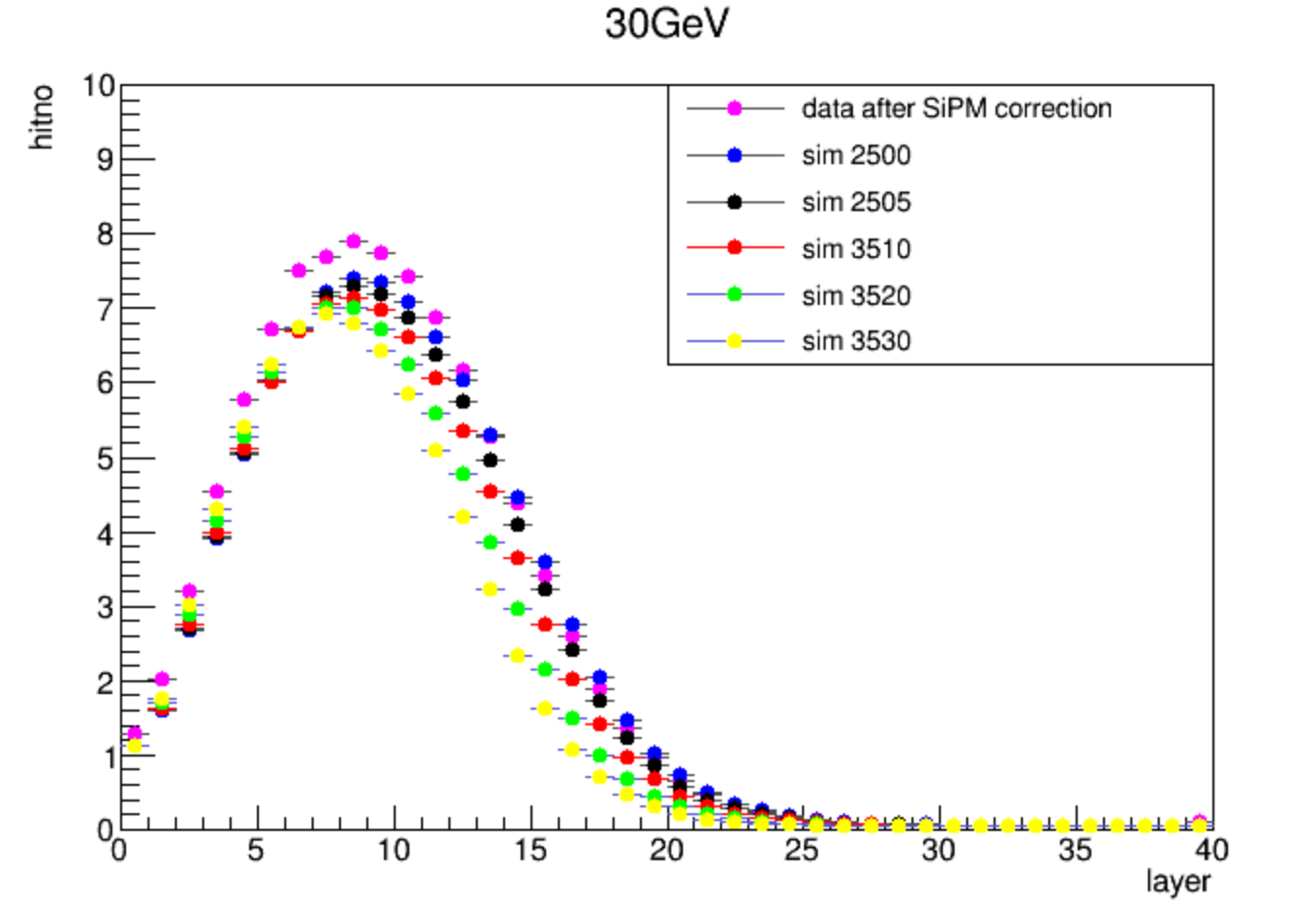 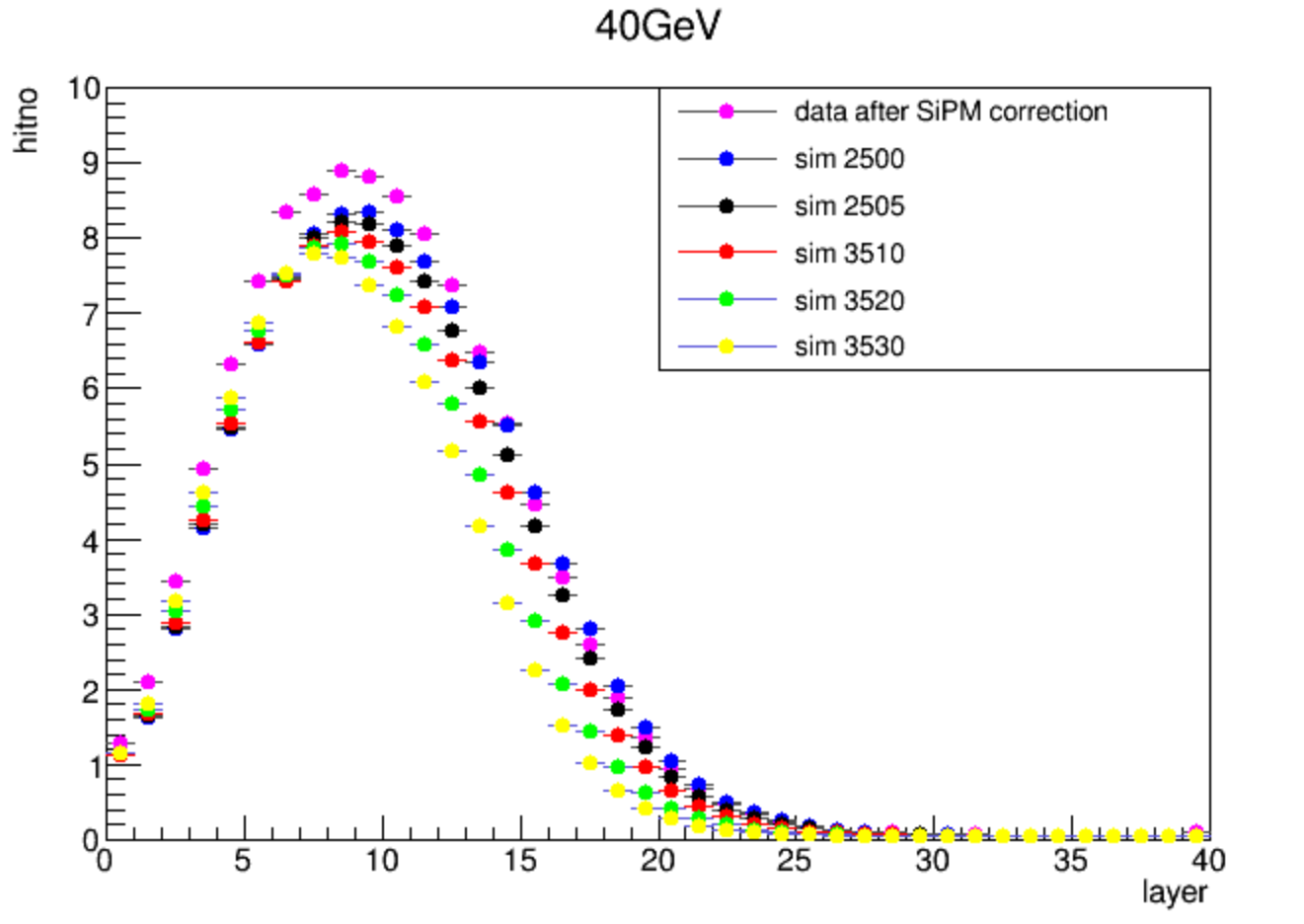 layer energy profile
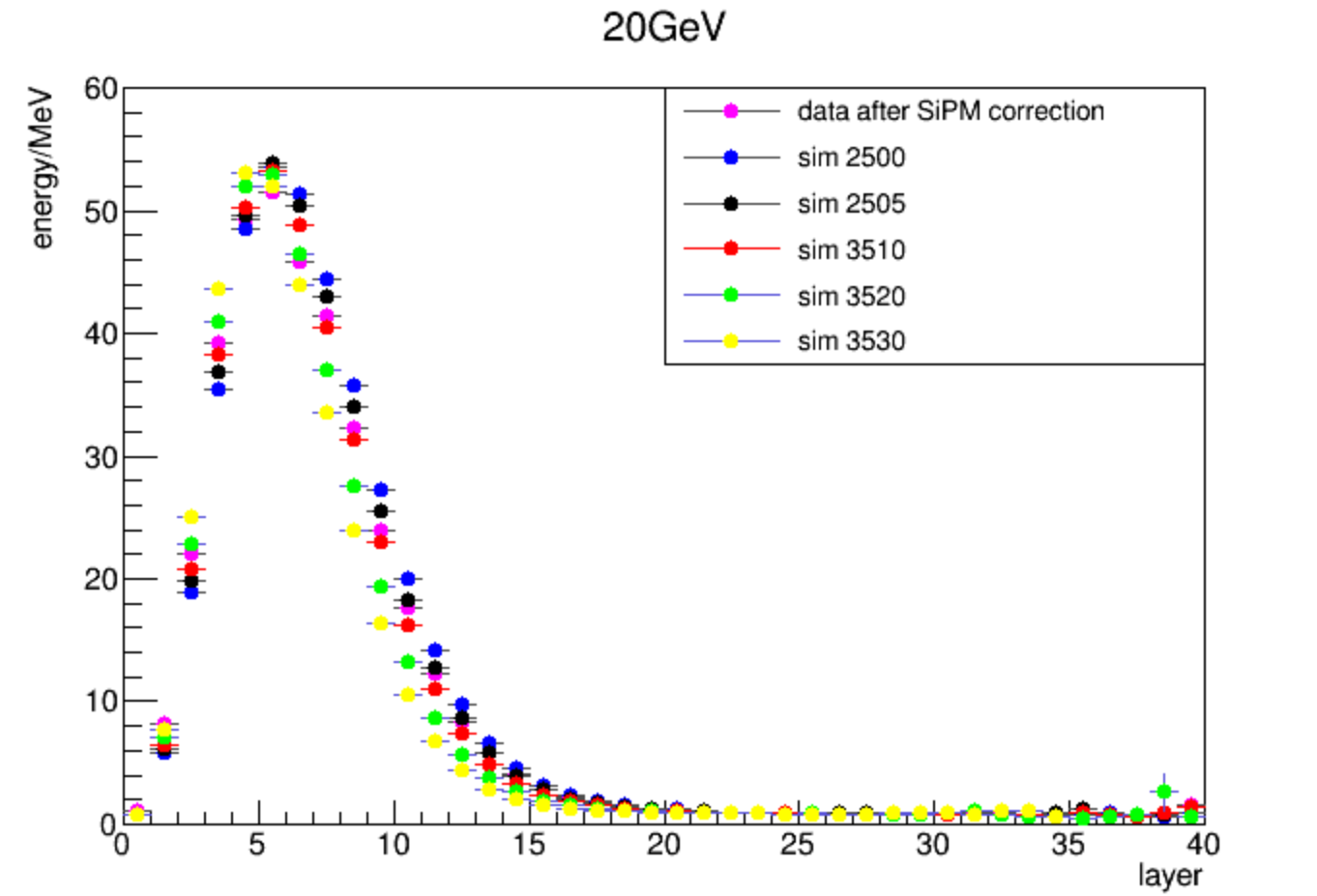 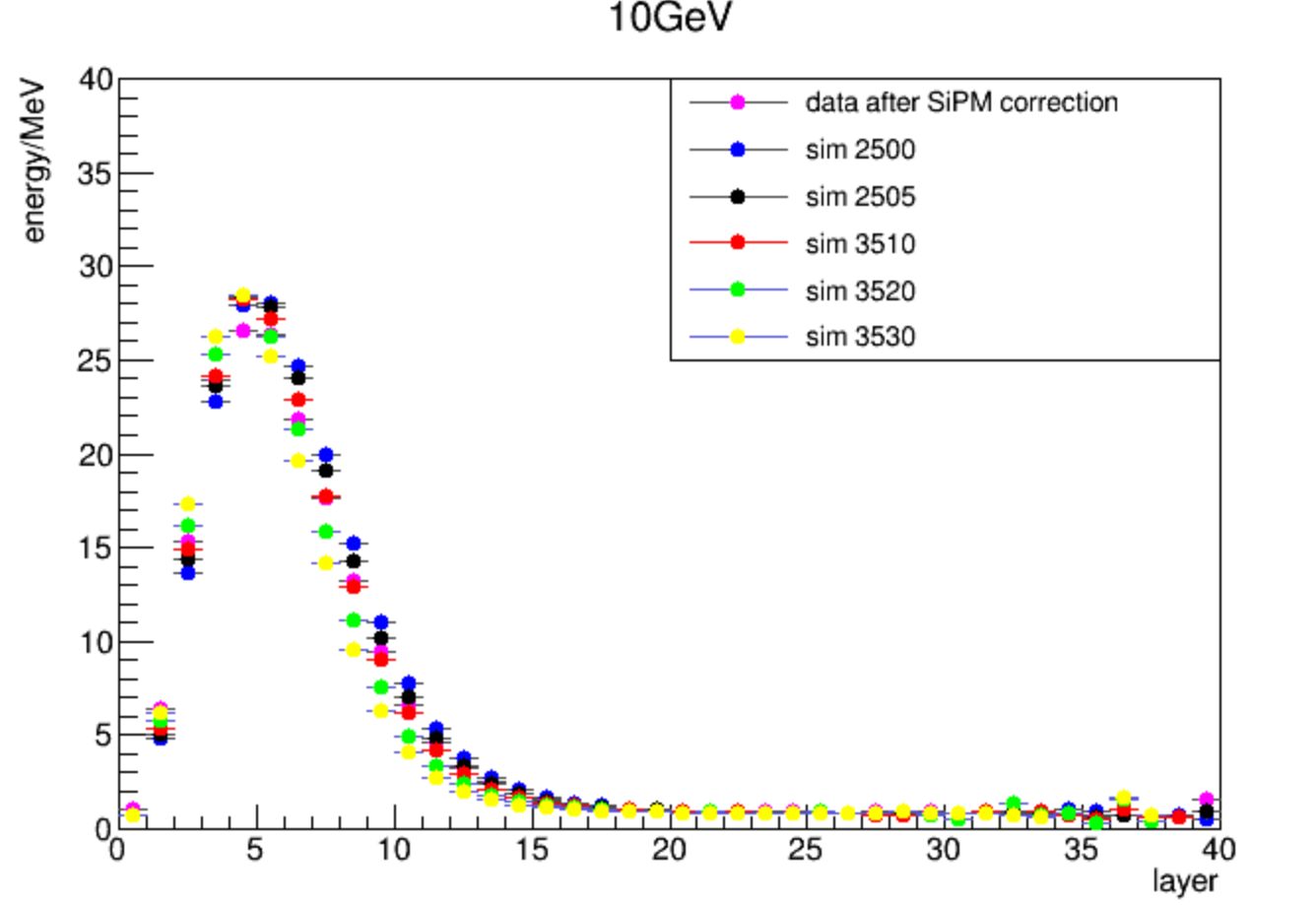 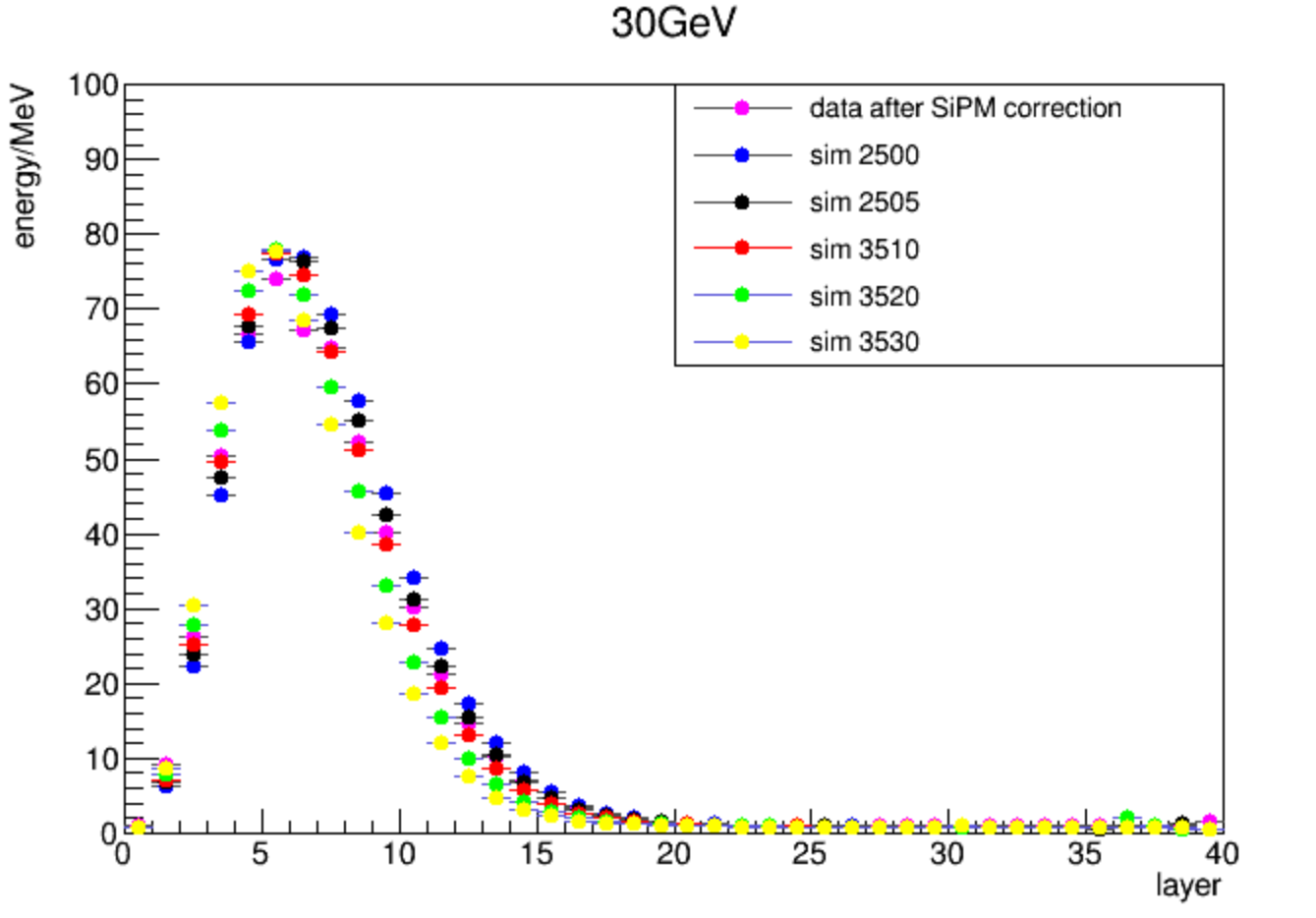 total energy
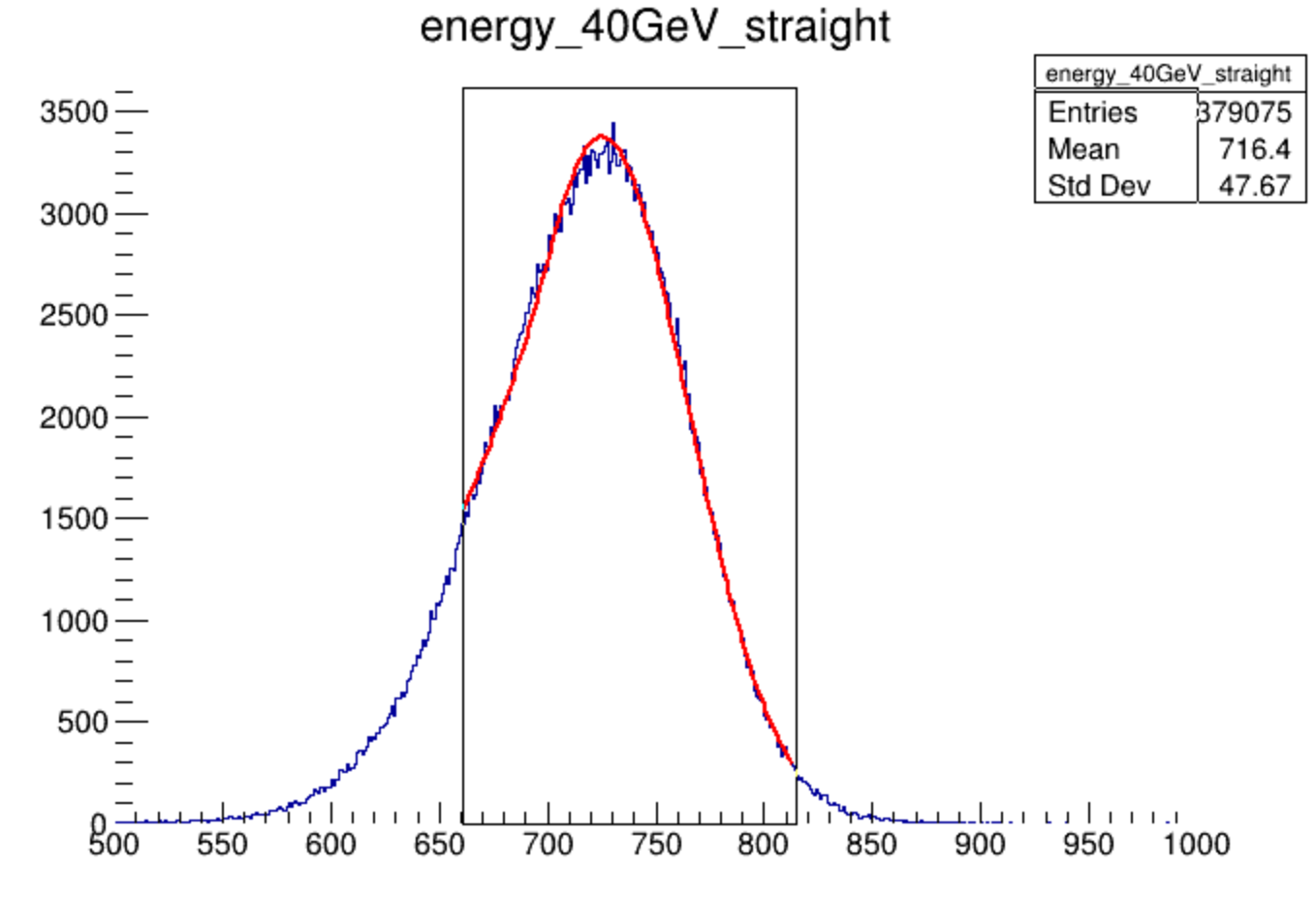 MC
0.126
data
layer hitno profile --3mip
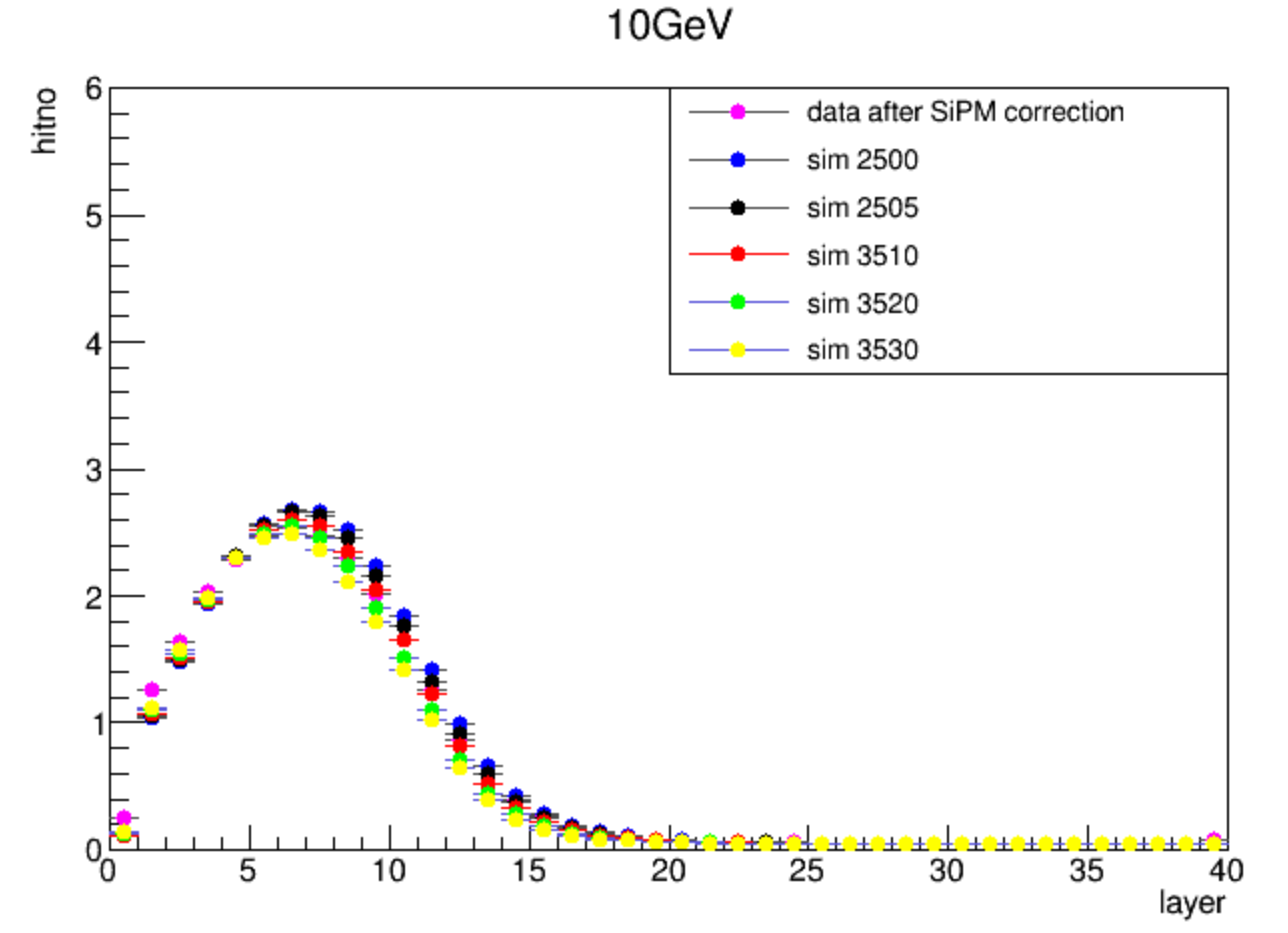 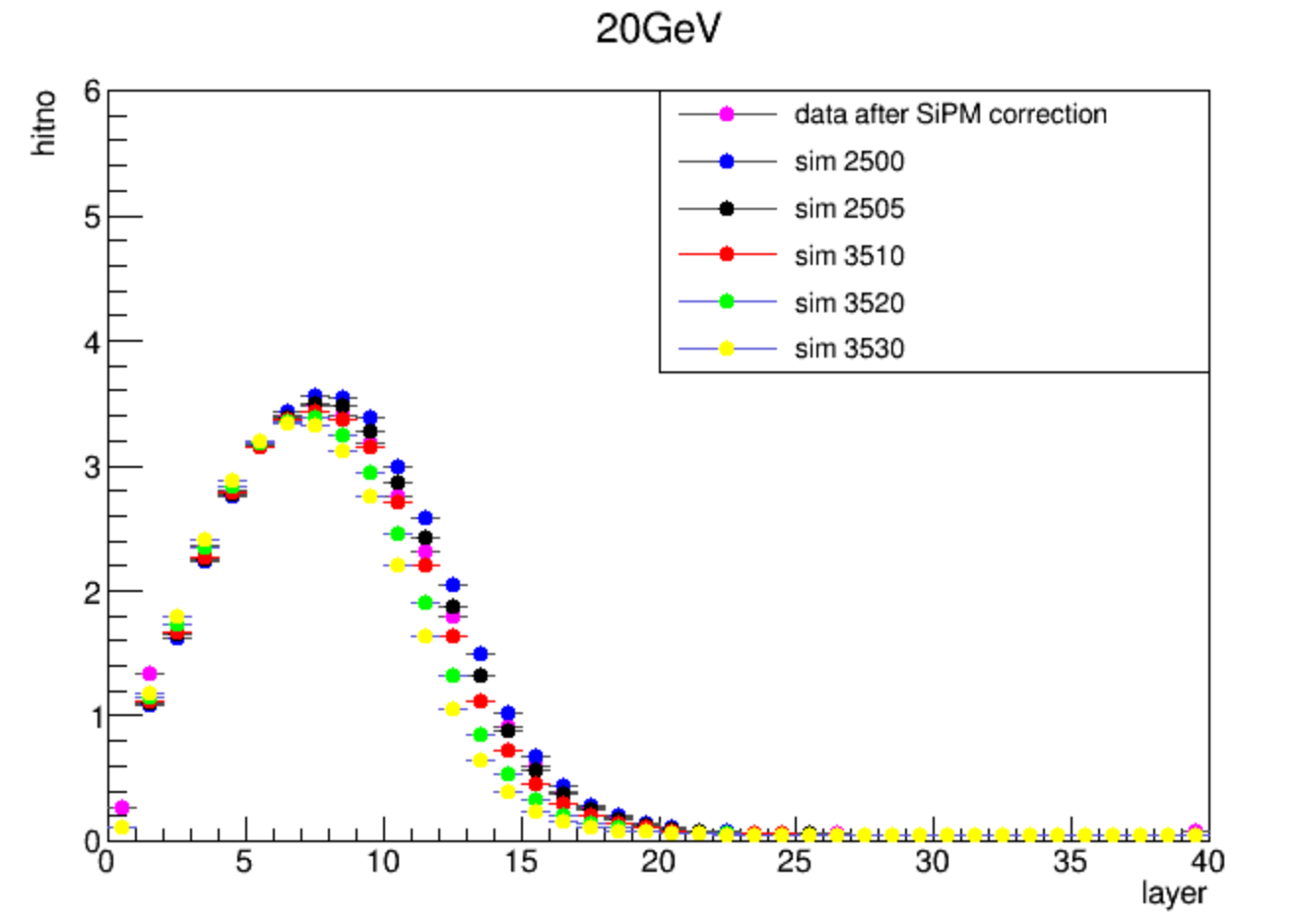 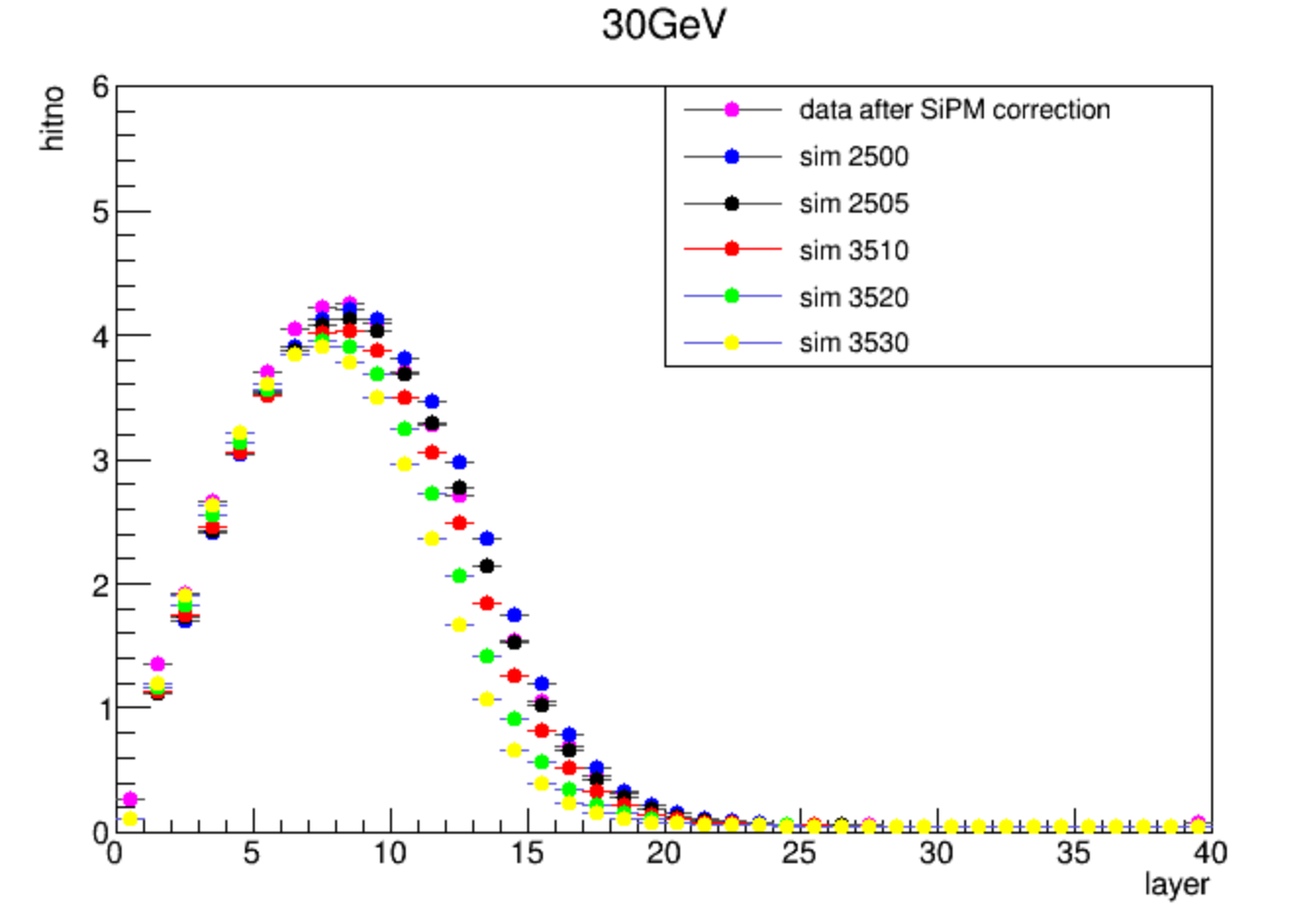 layer energy profile --3mip
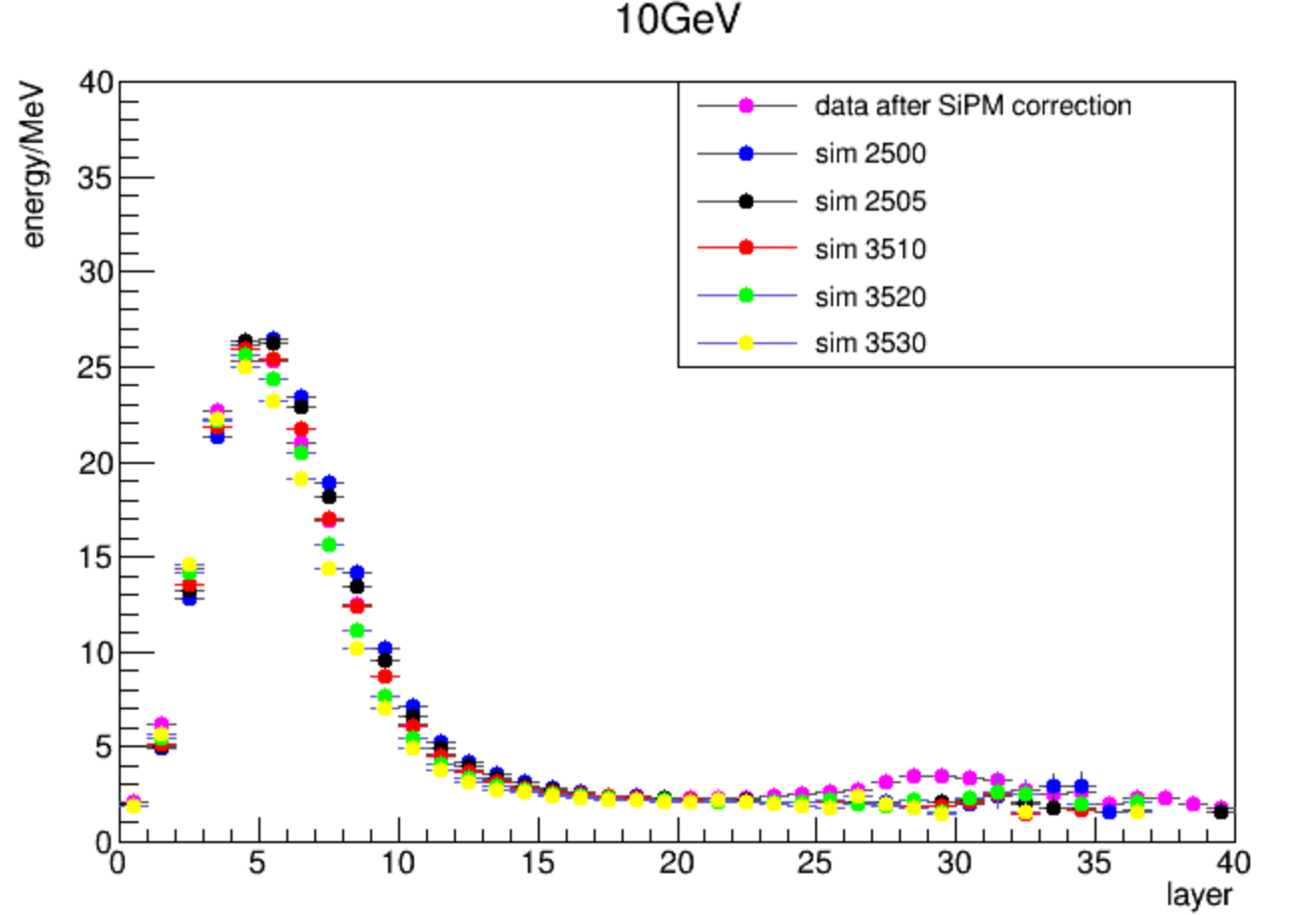 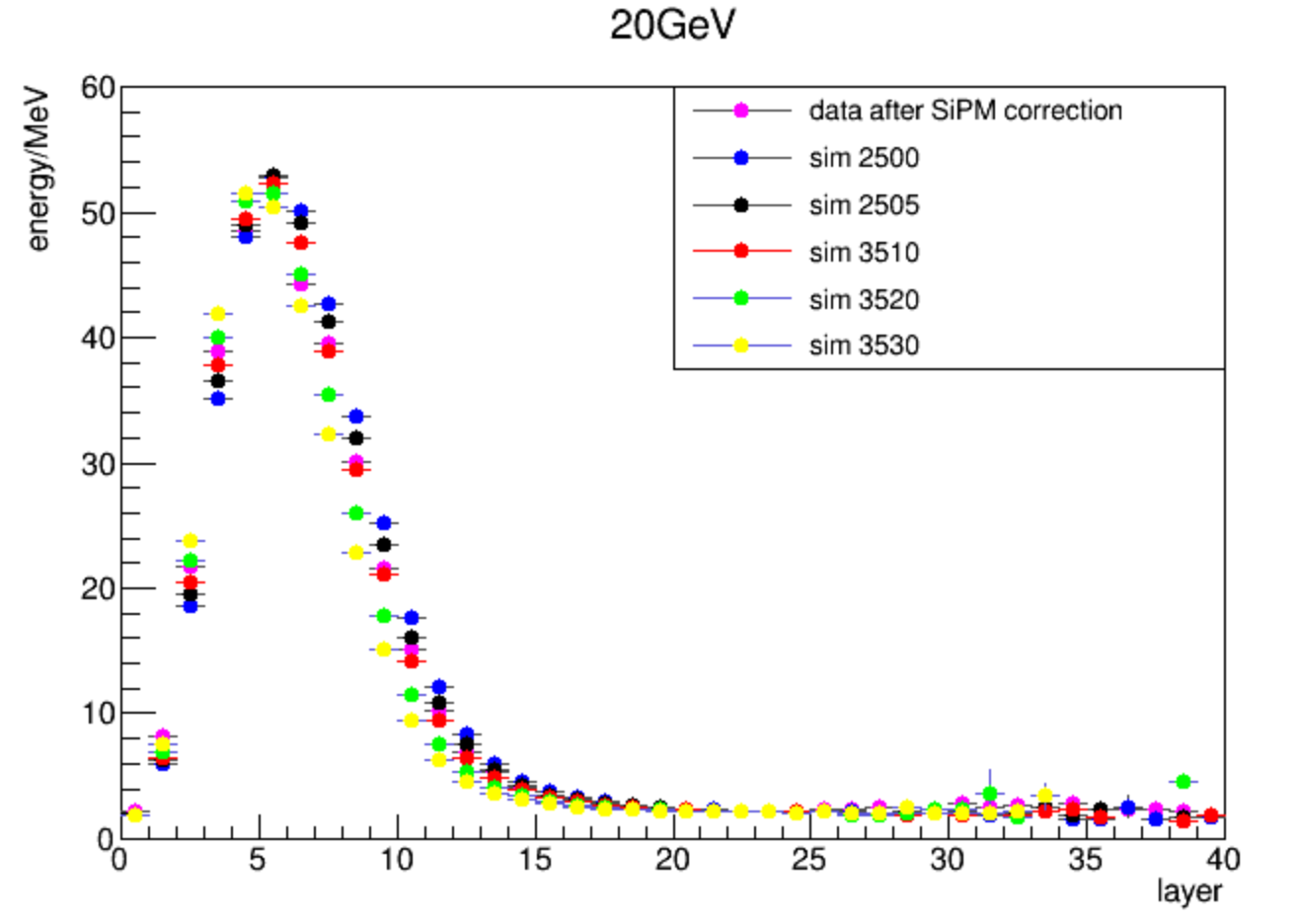 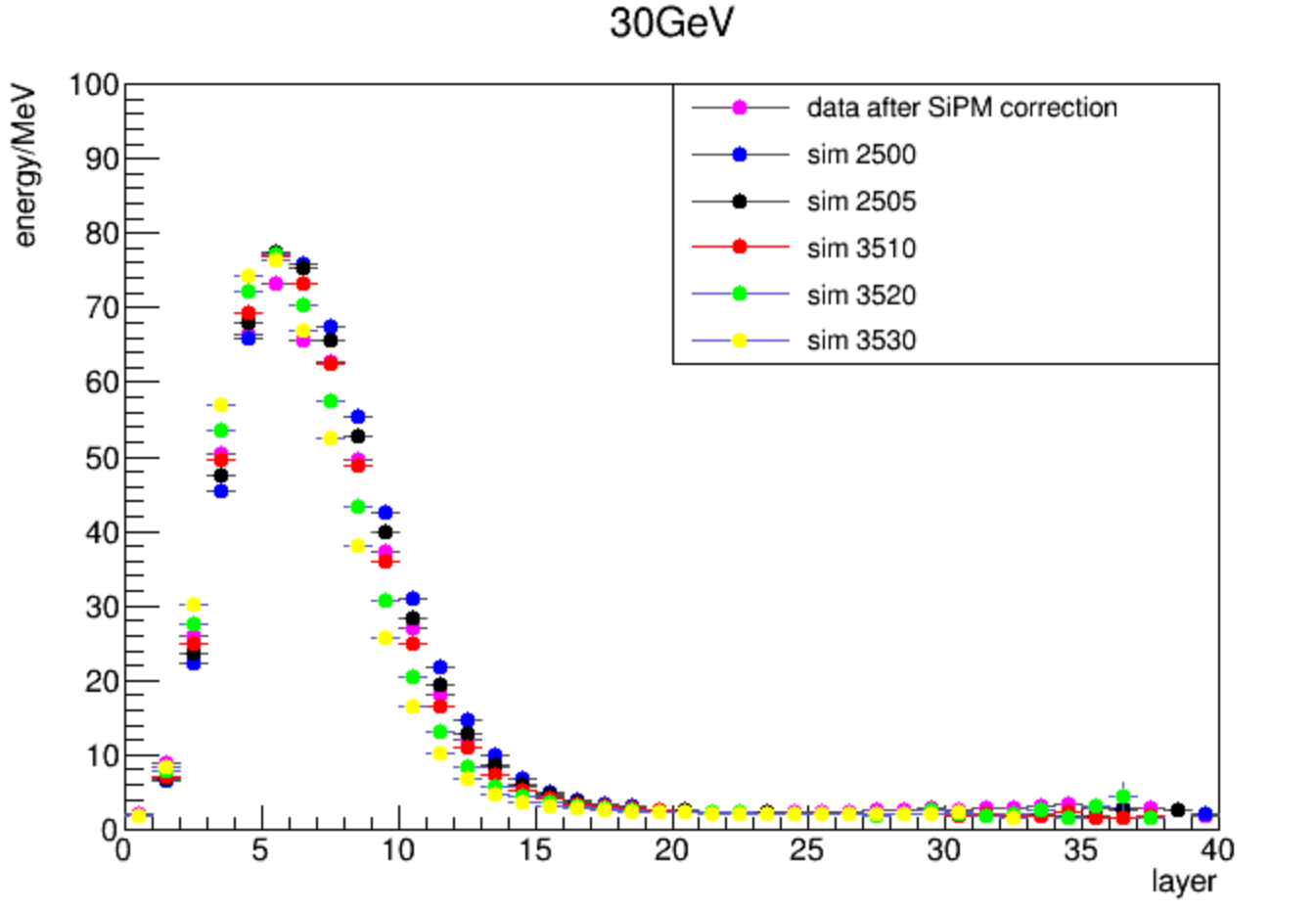 total energy --3mip
layer hitno profile --5mip
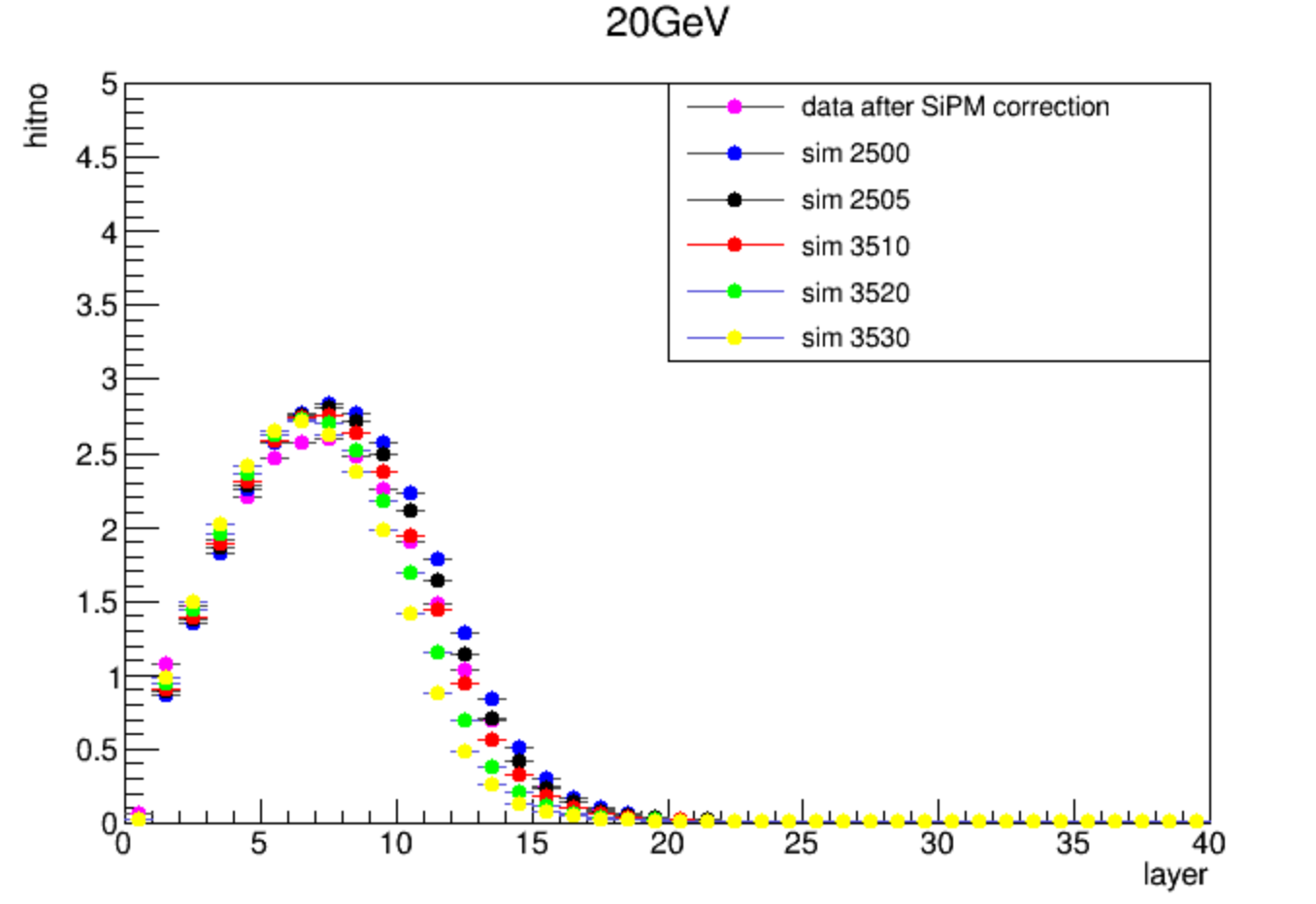 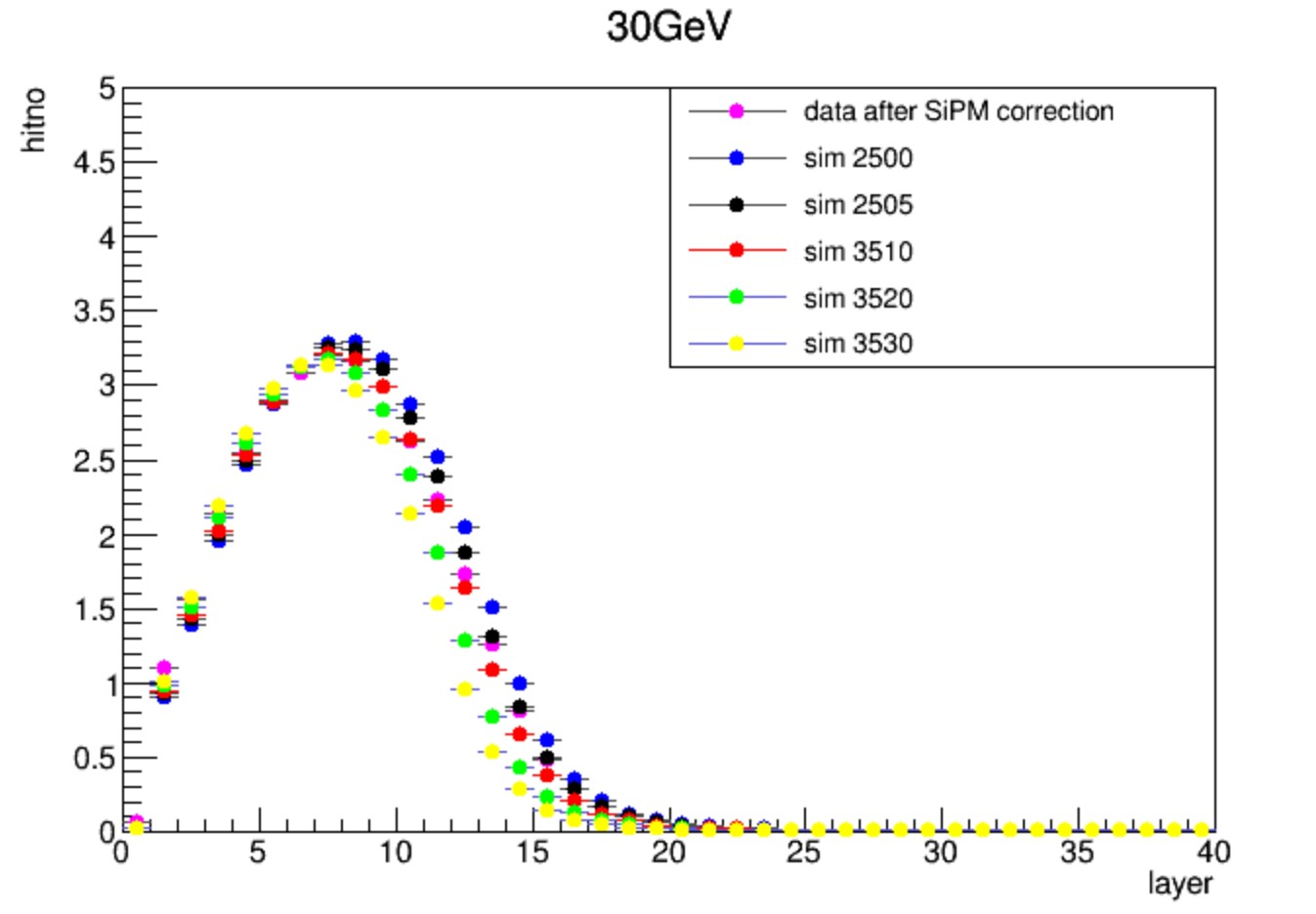 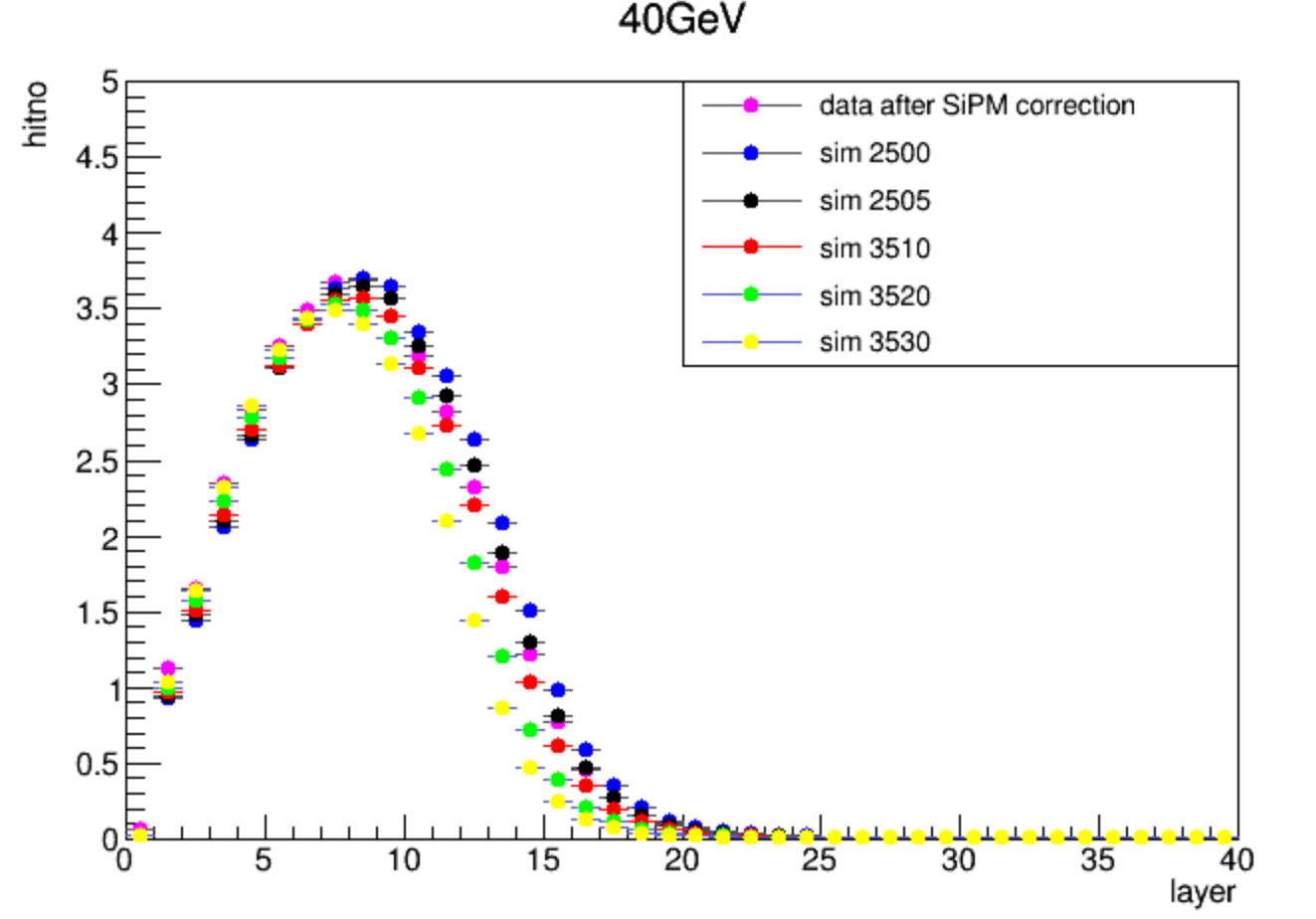 layer energy profile --5mip
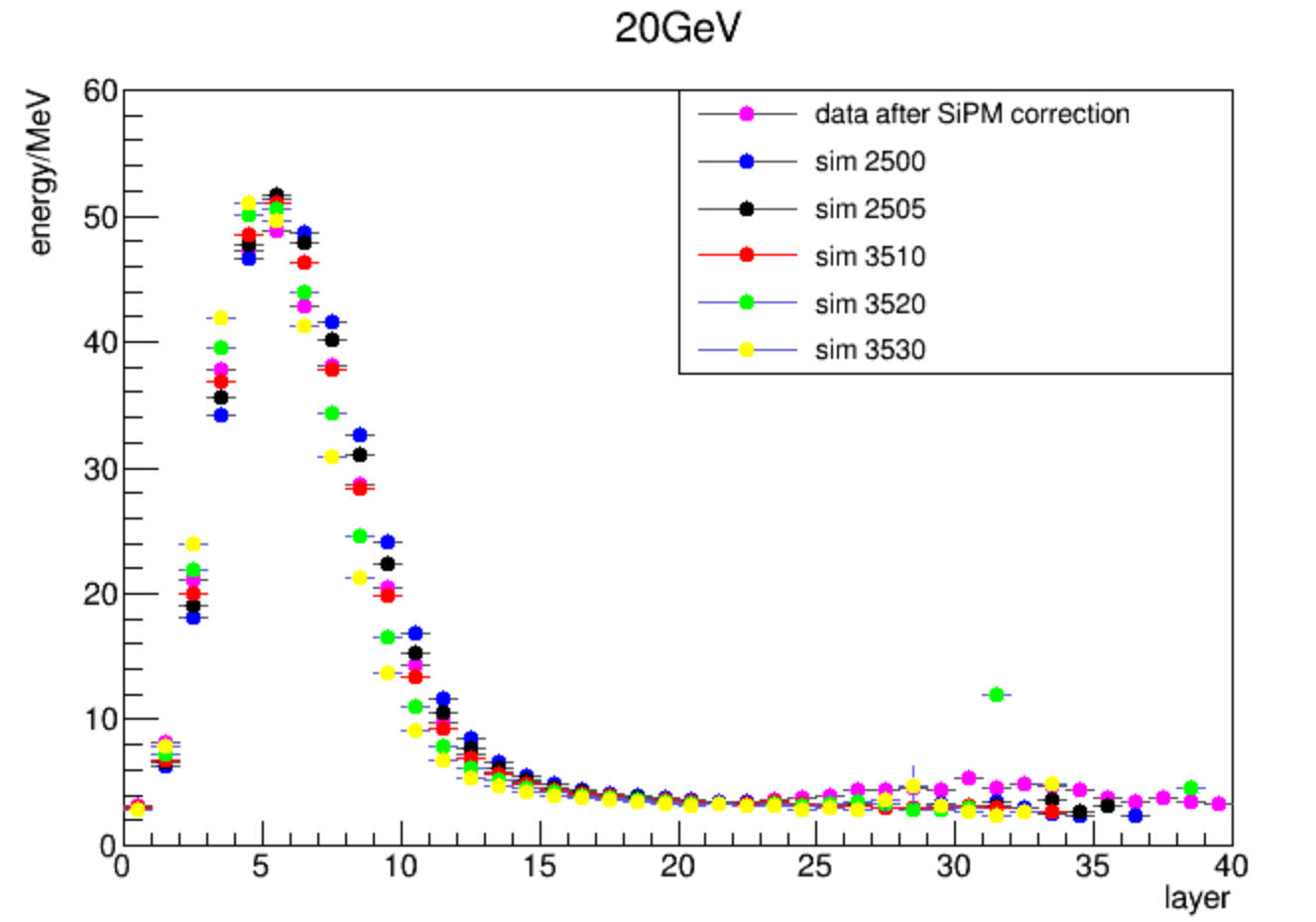 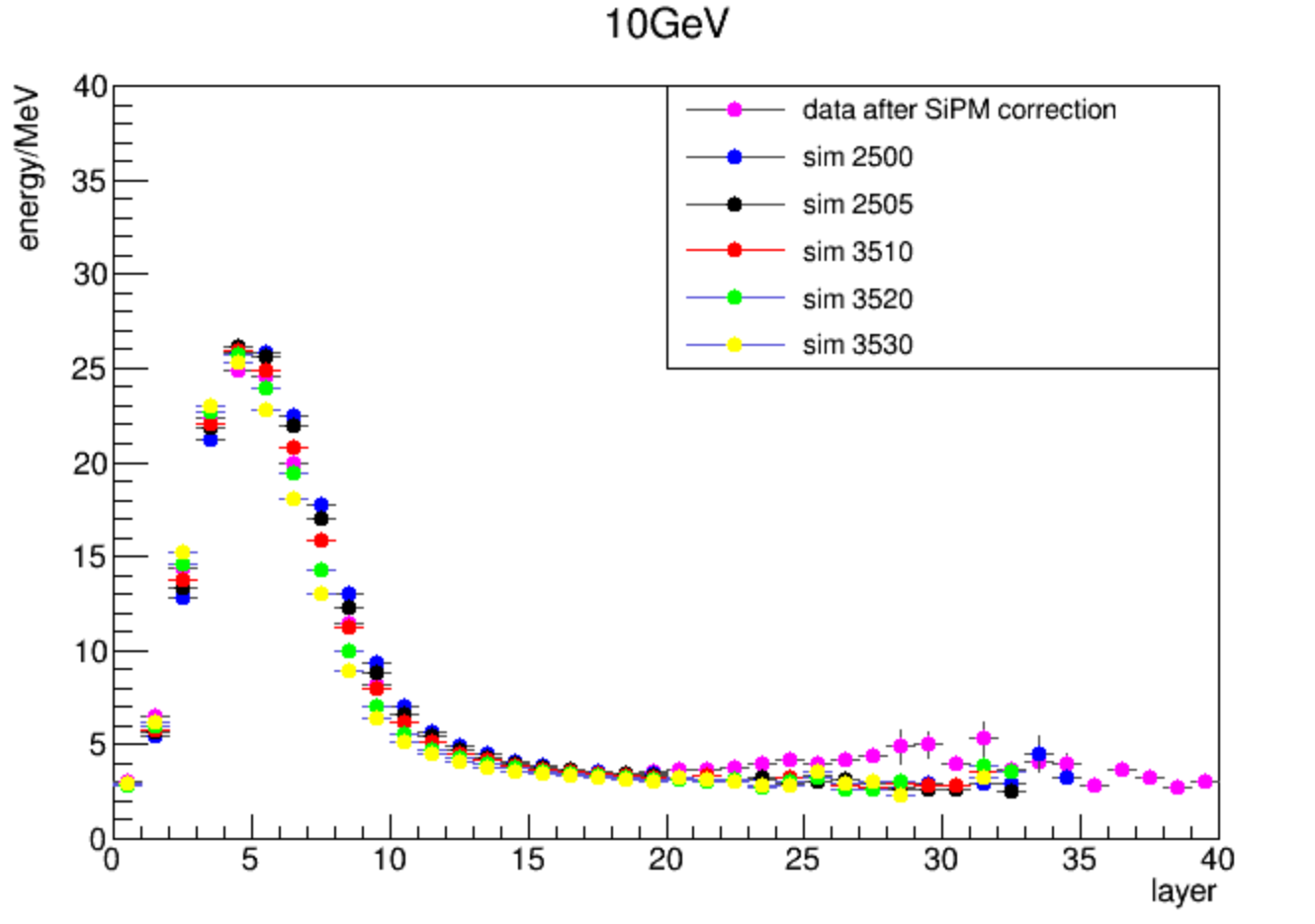 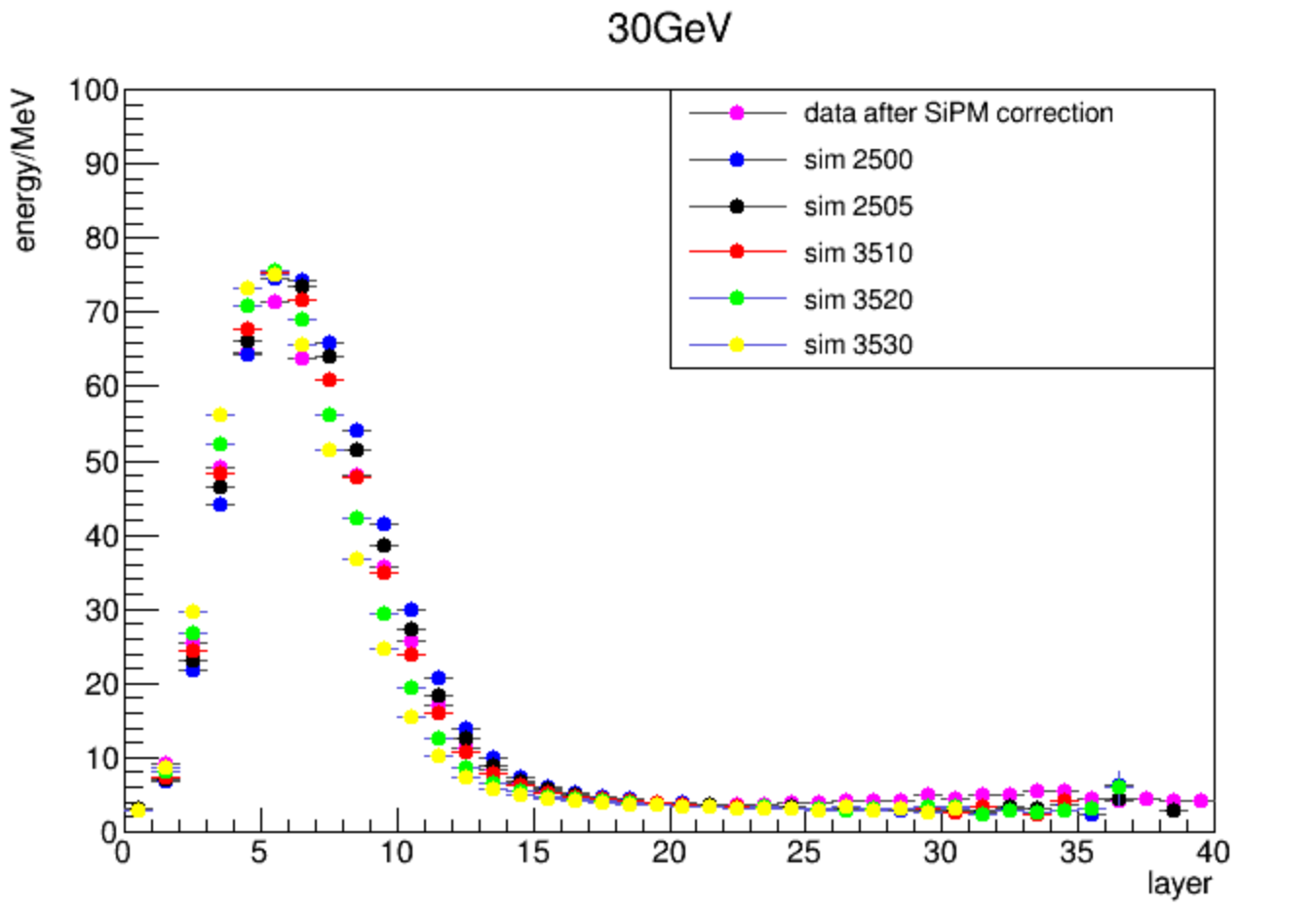